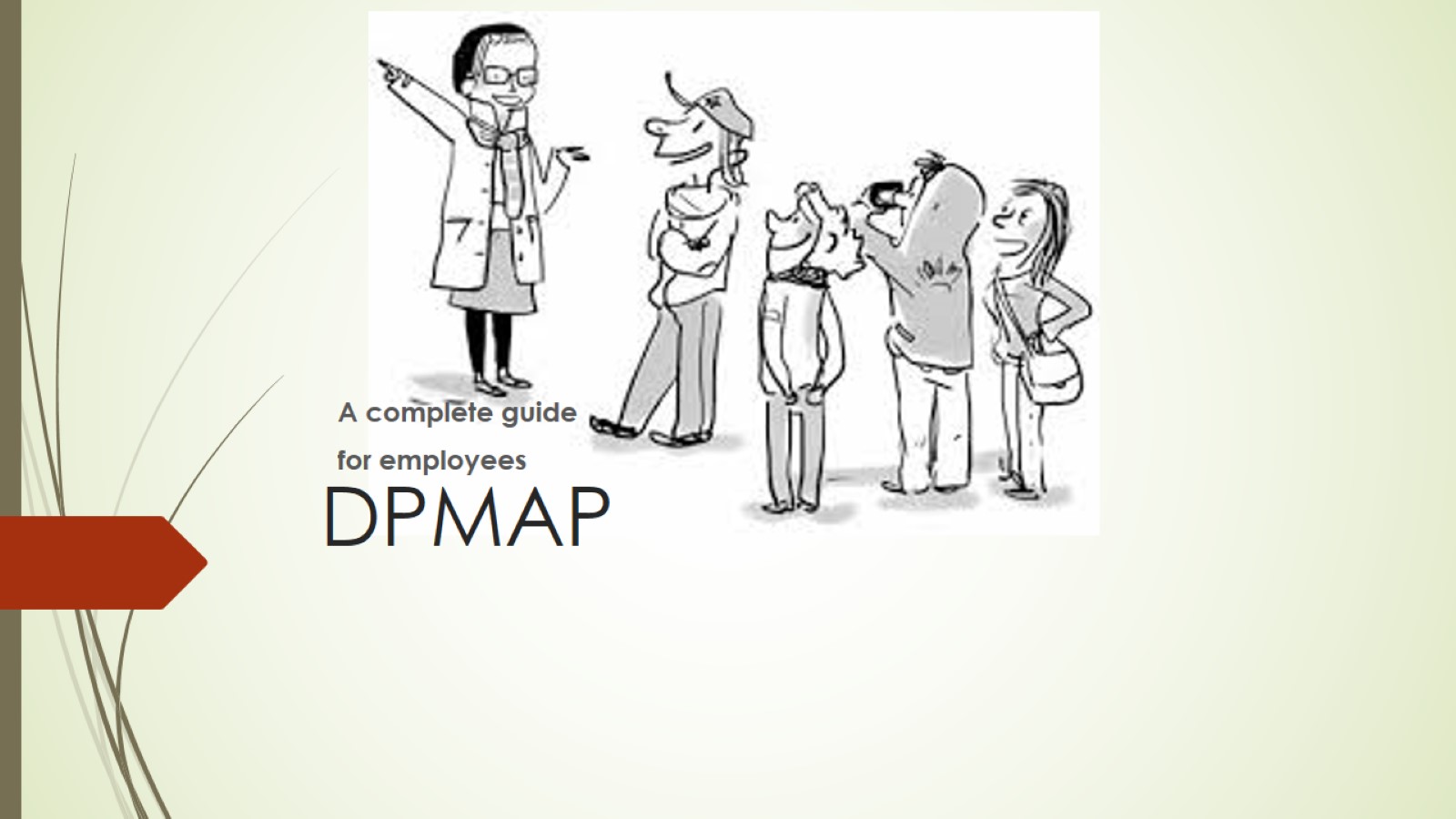 DPMAP
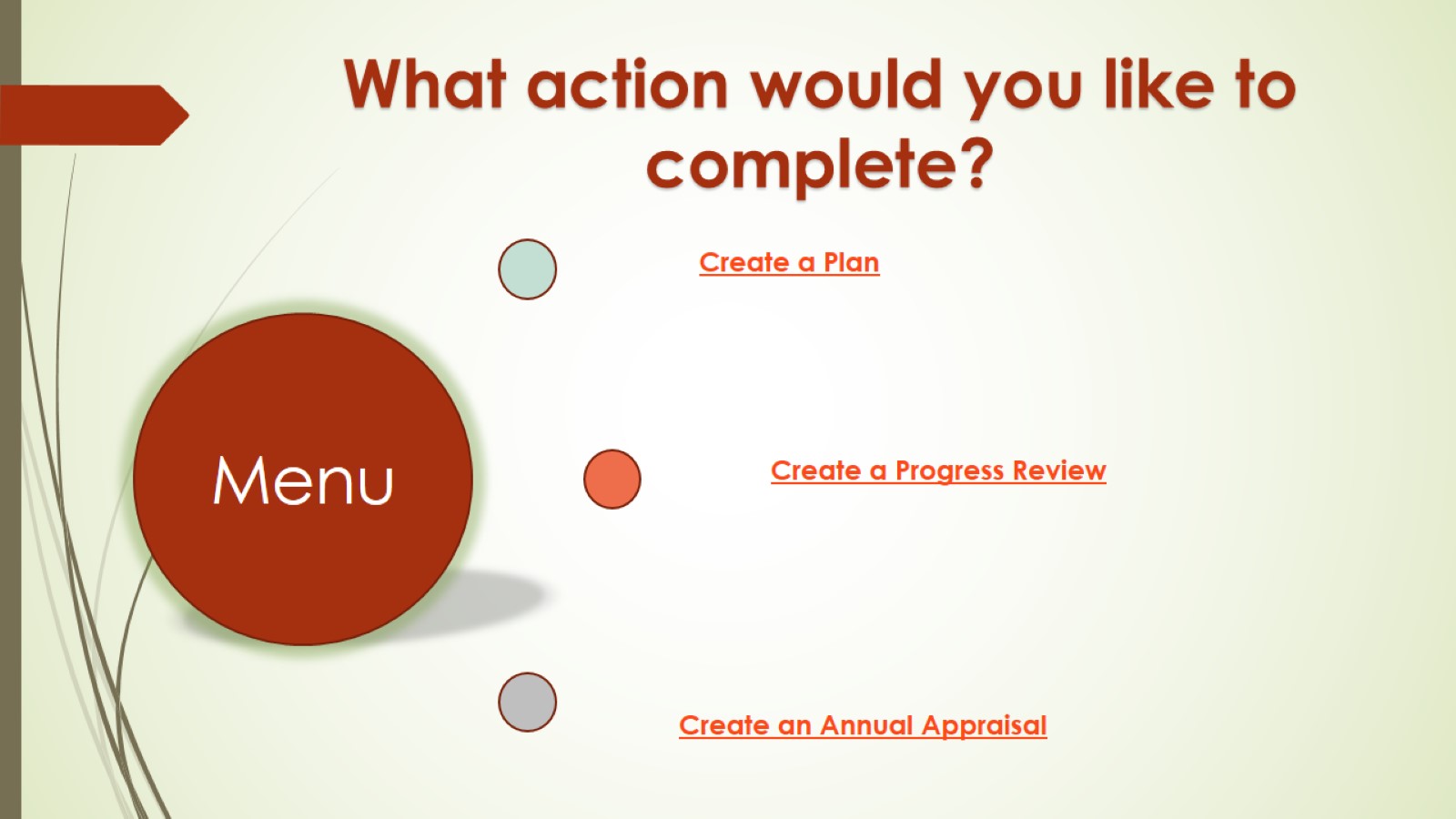 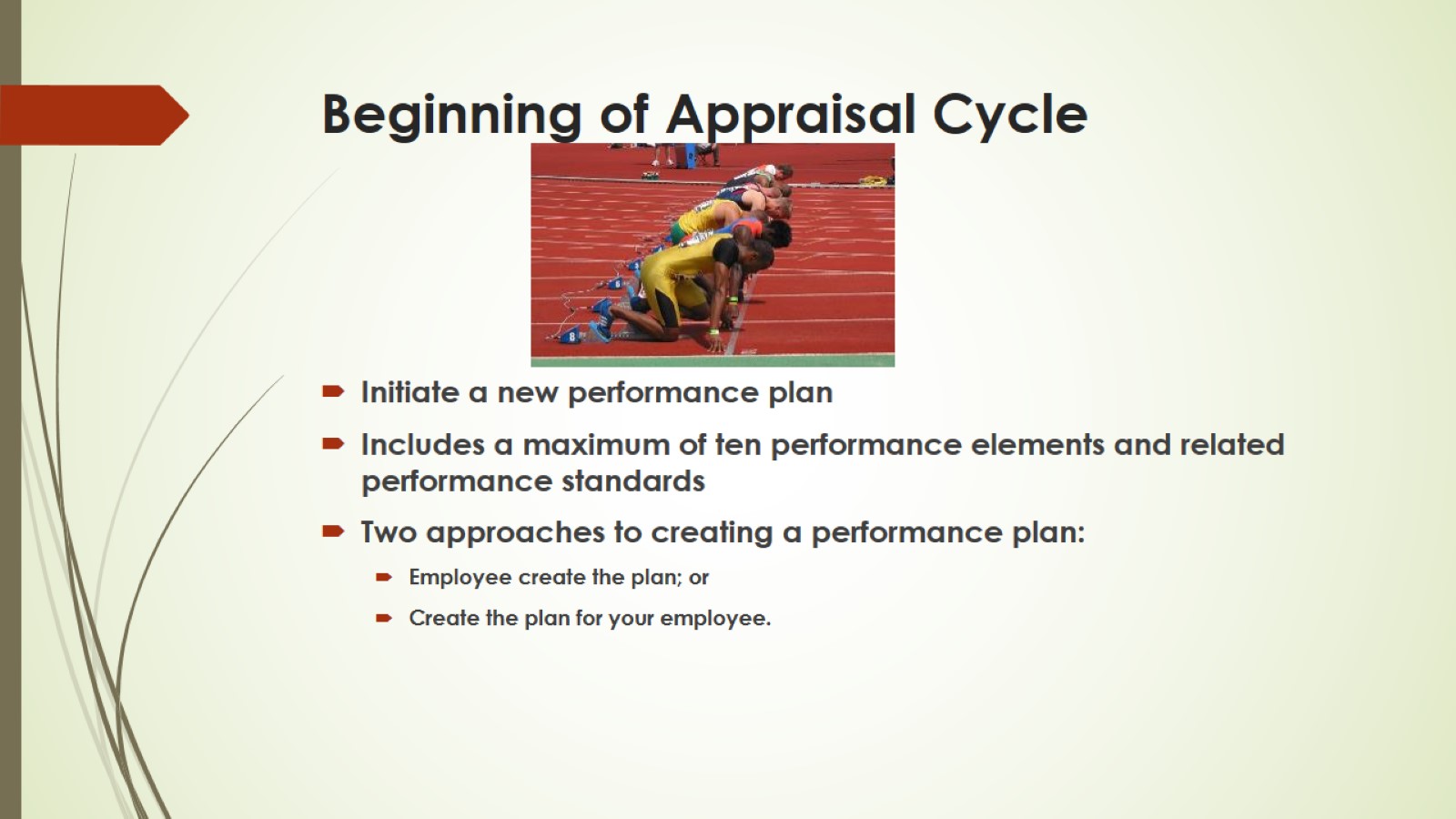 Beginning of Appraisal Cycle
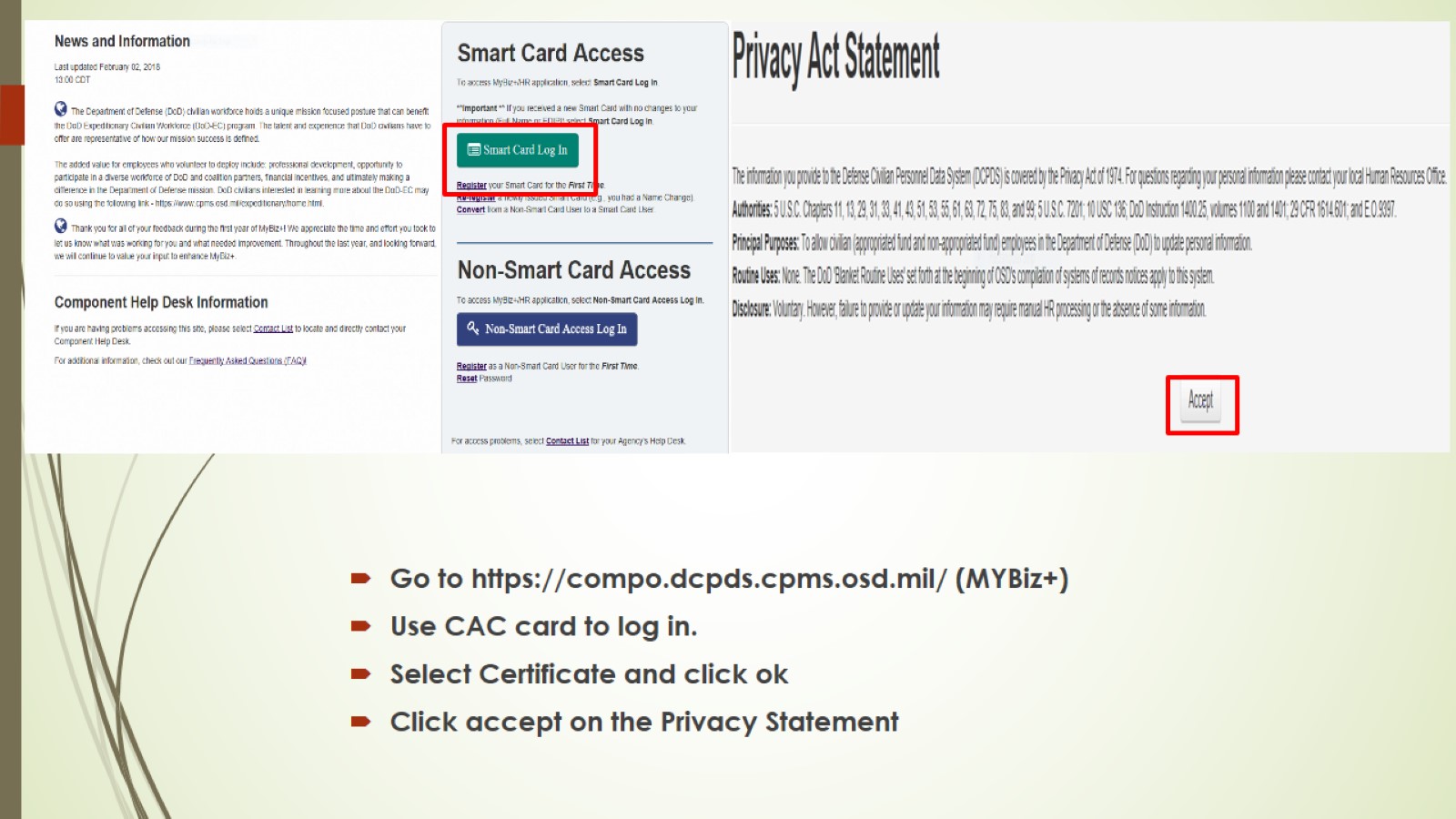 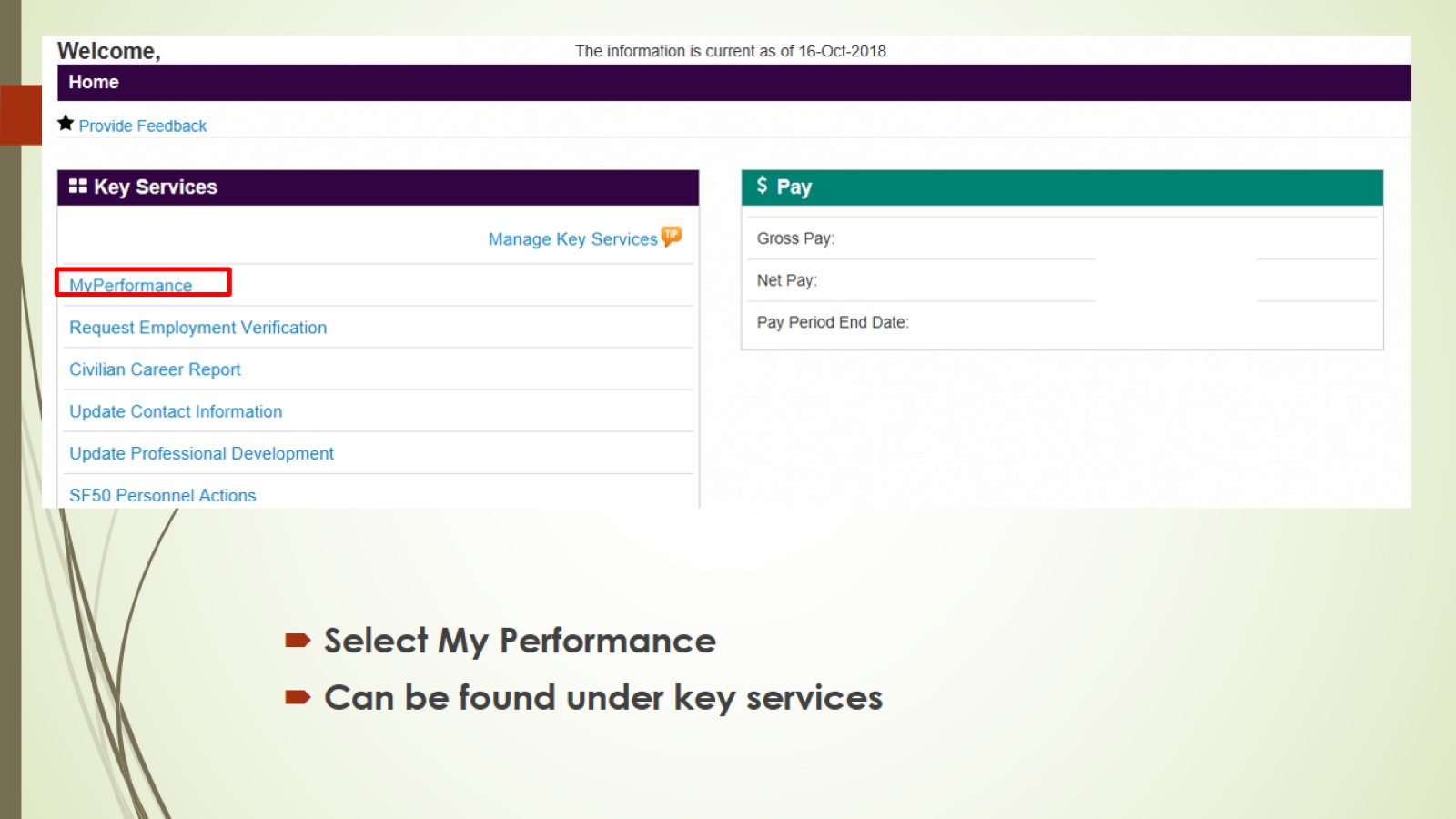 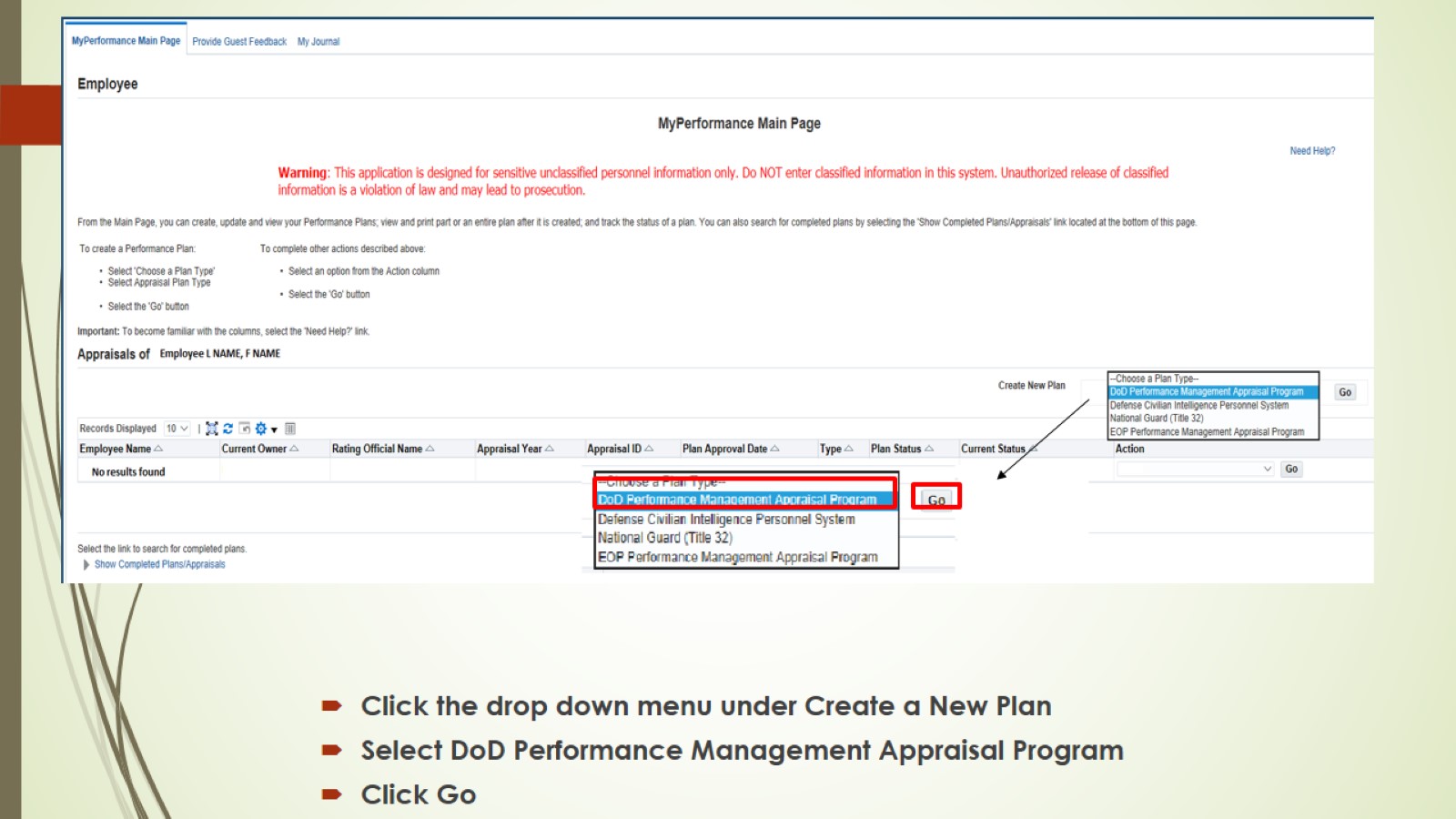 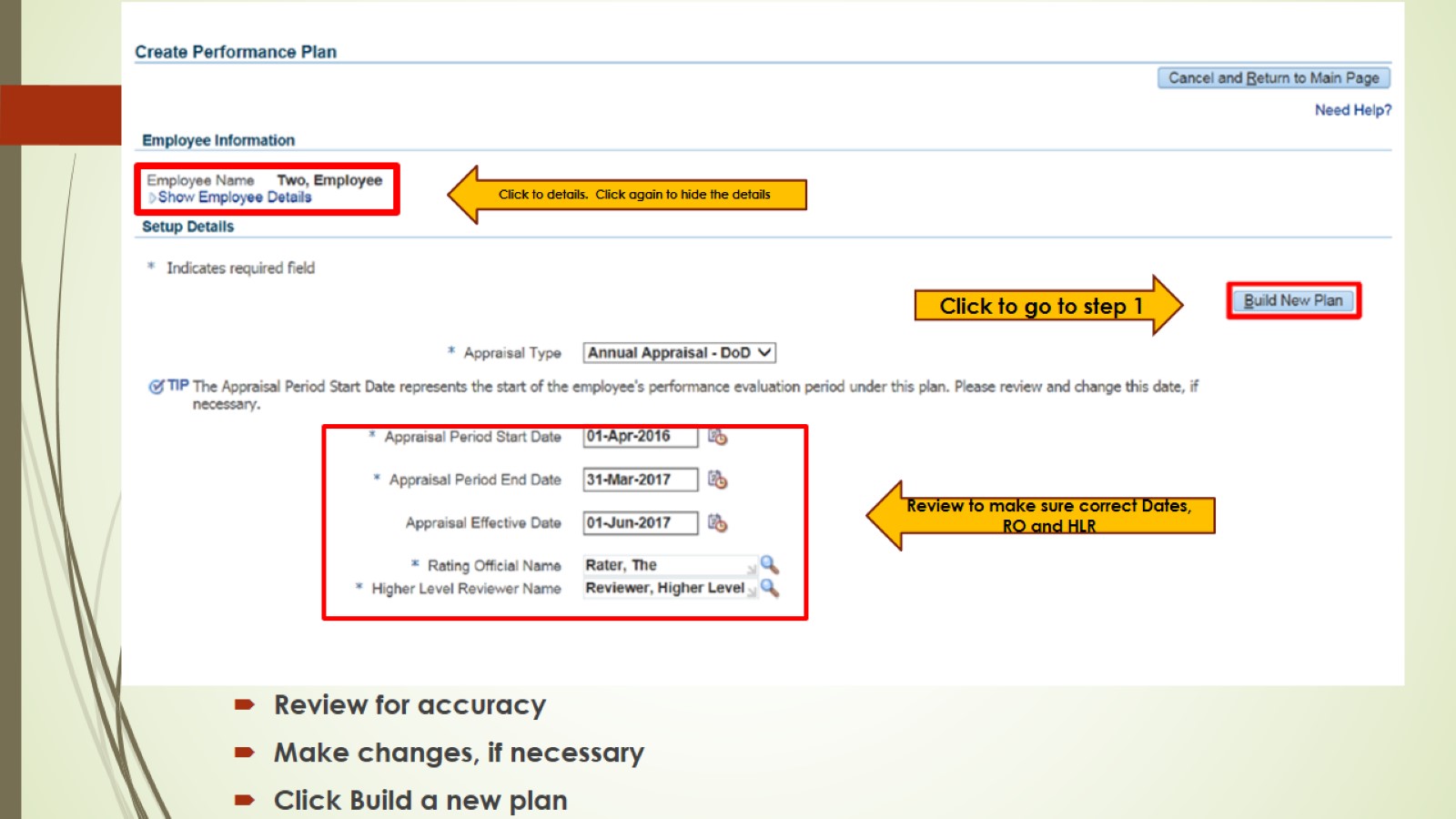 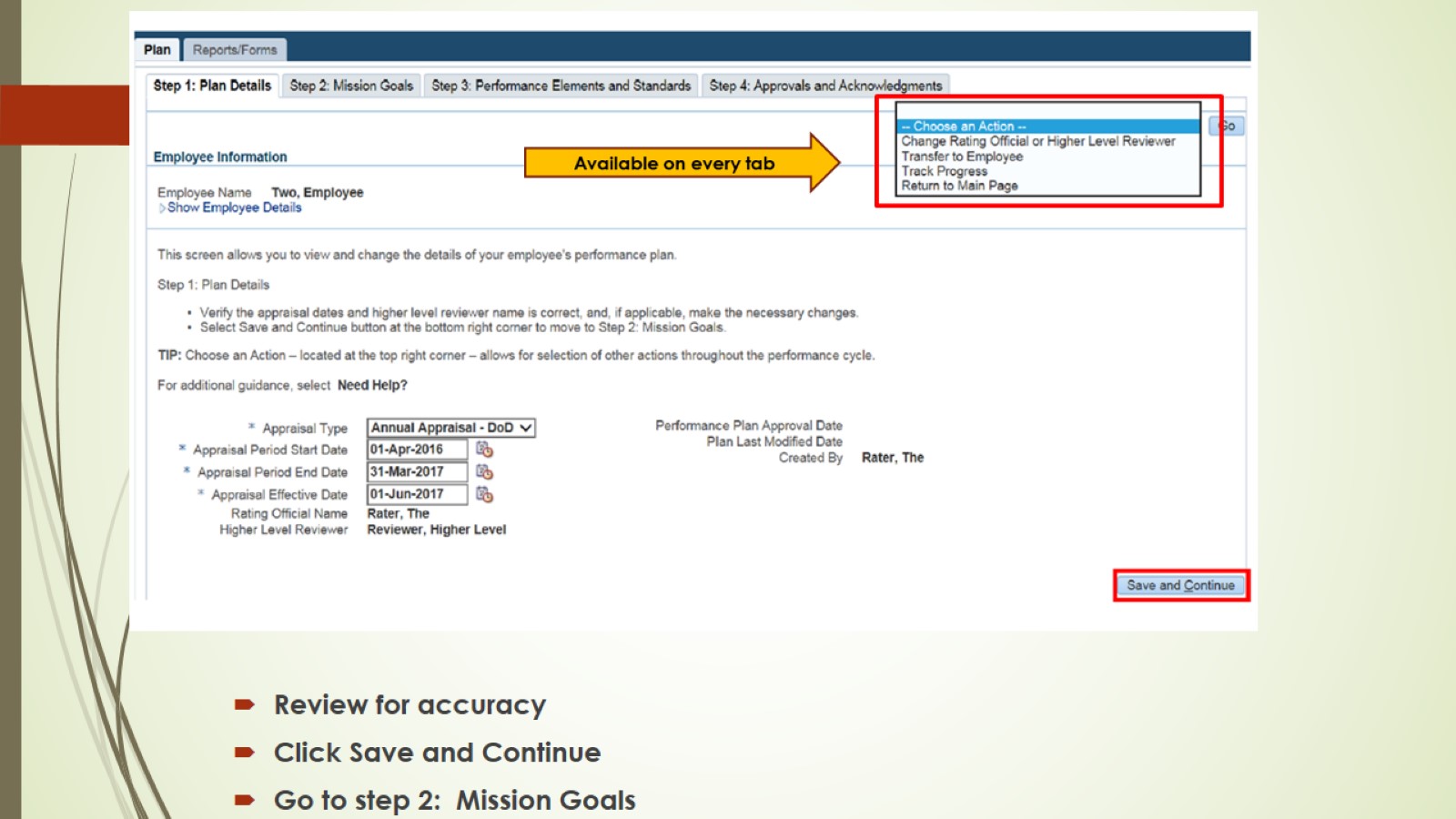 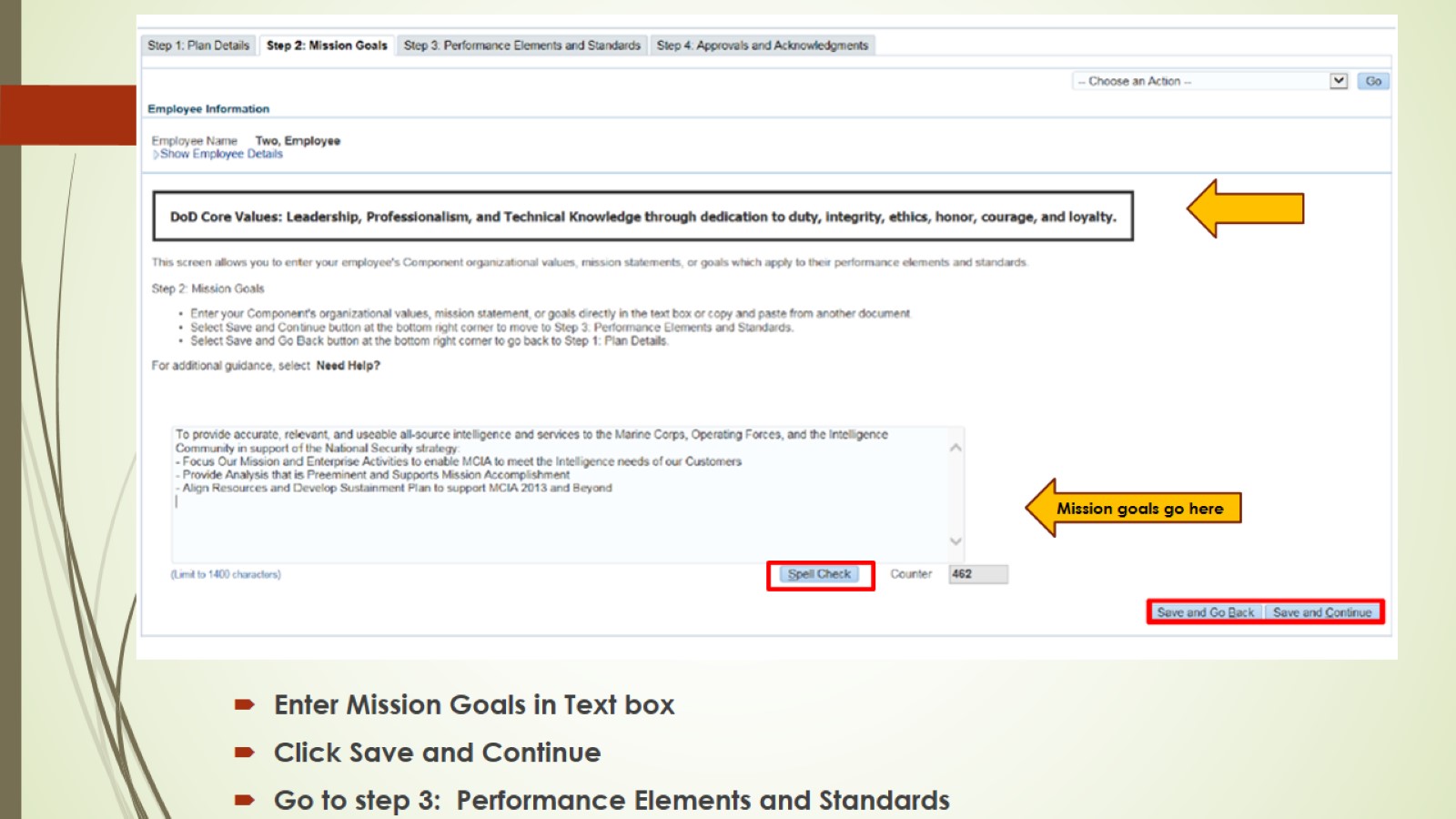 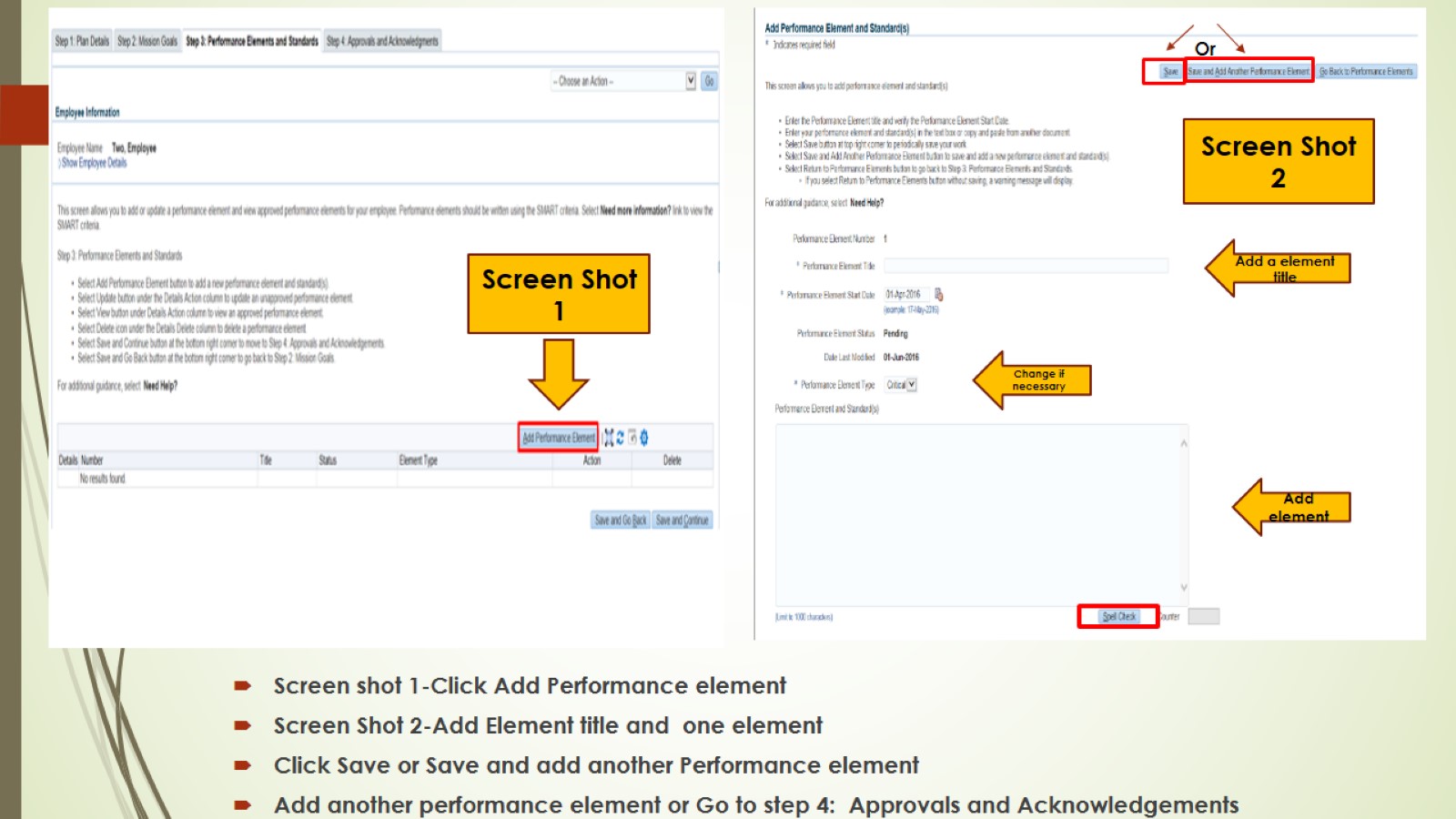 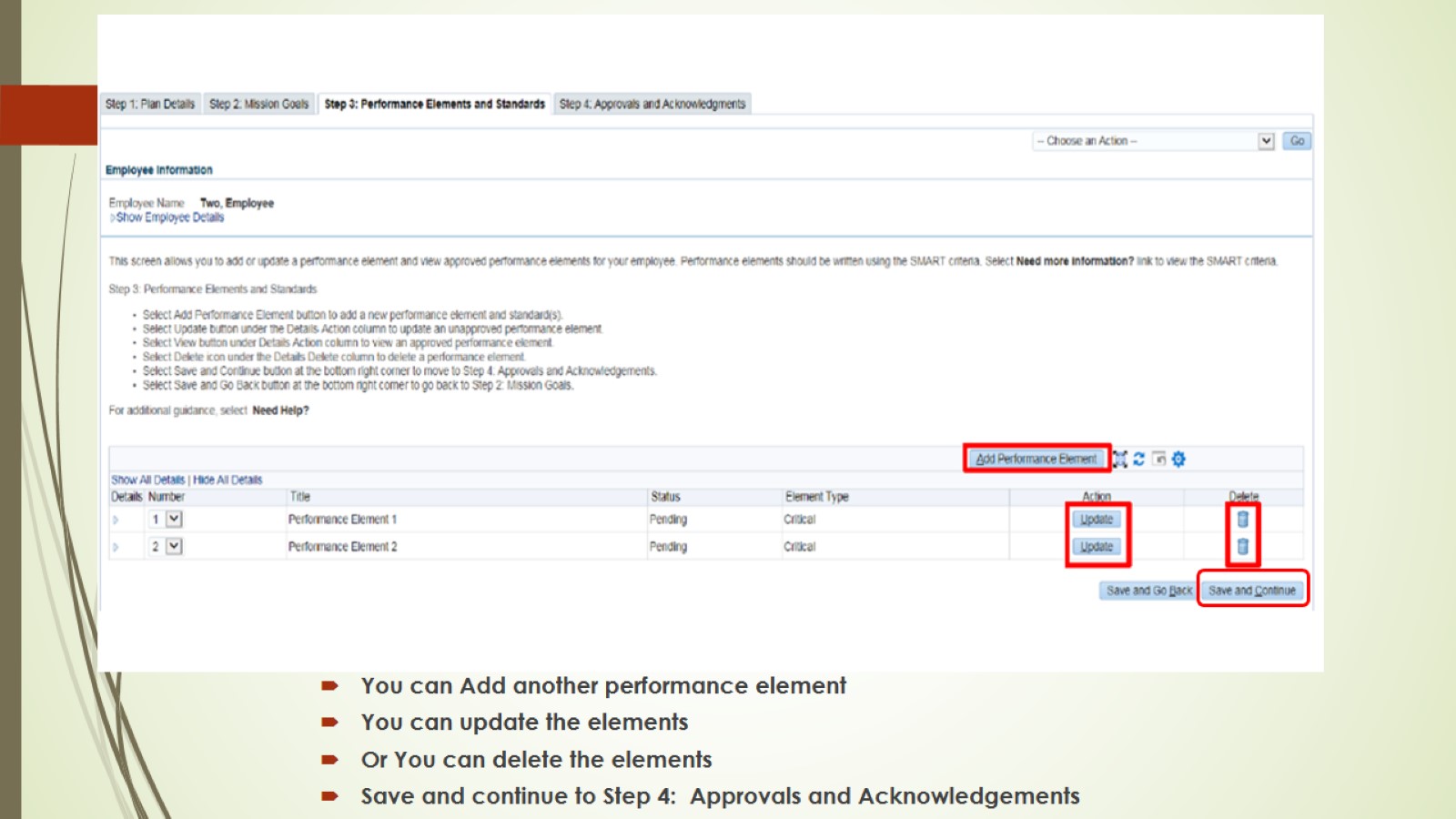 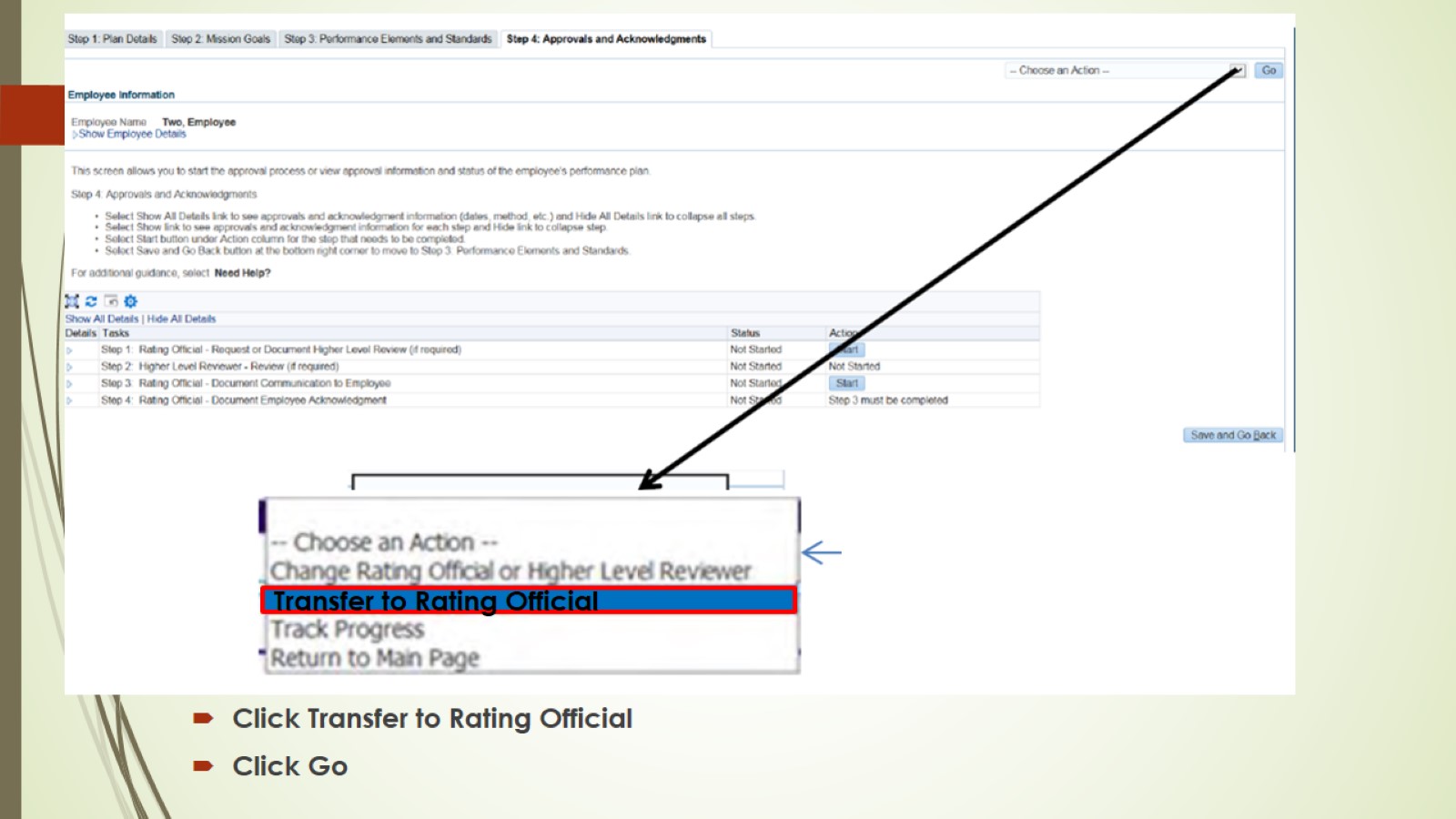 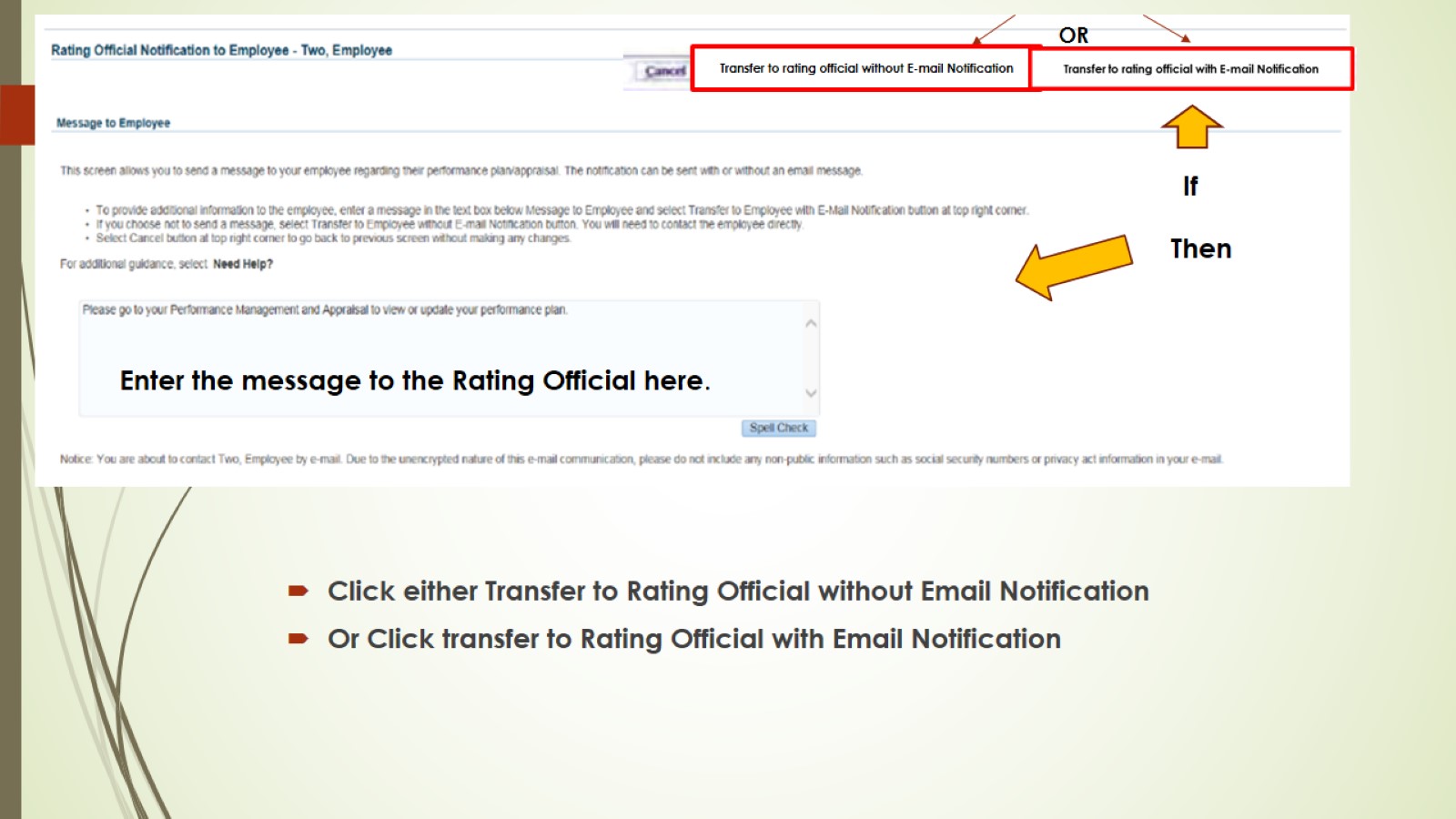 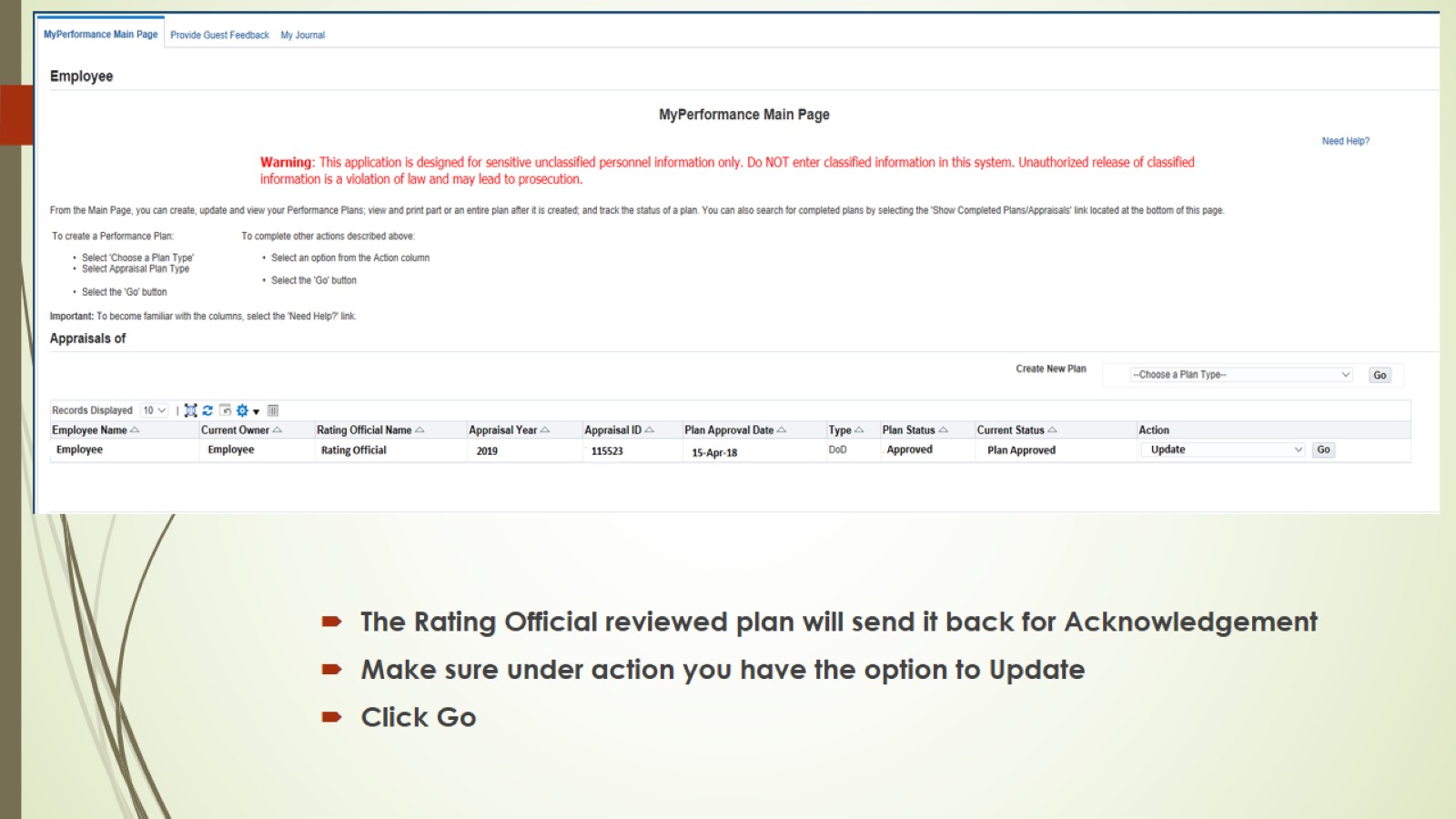 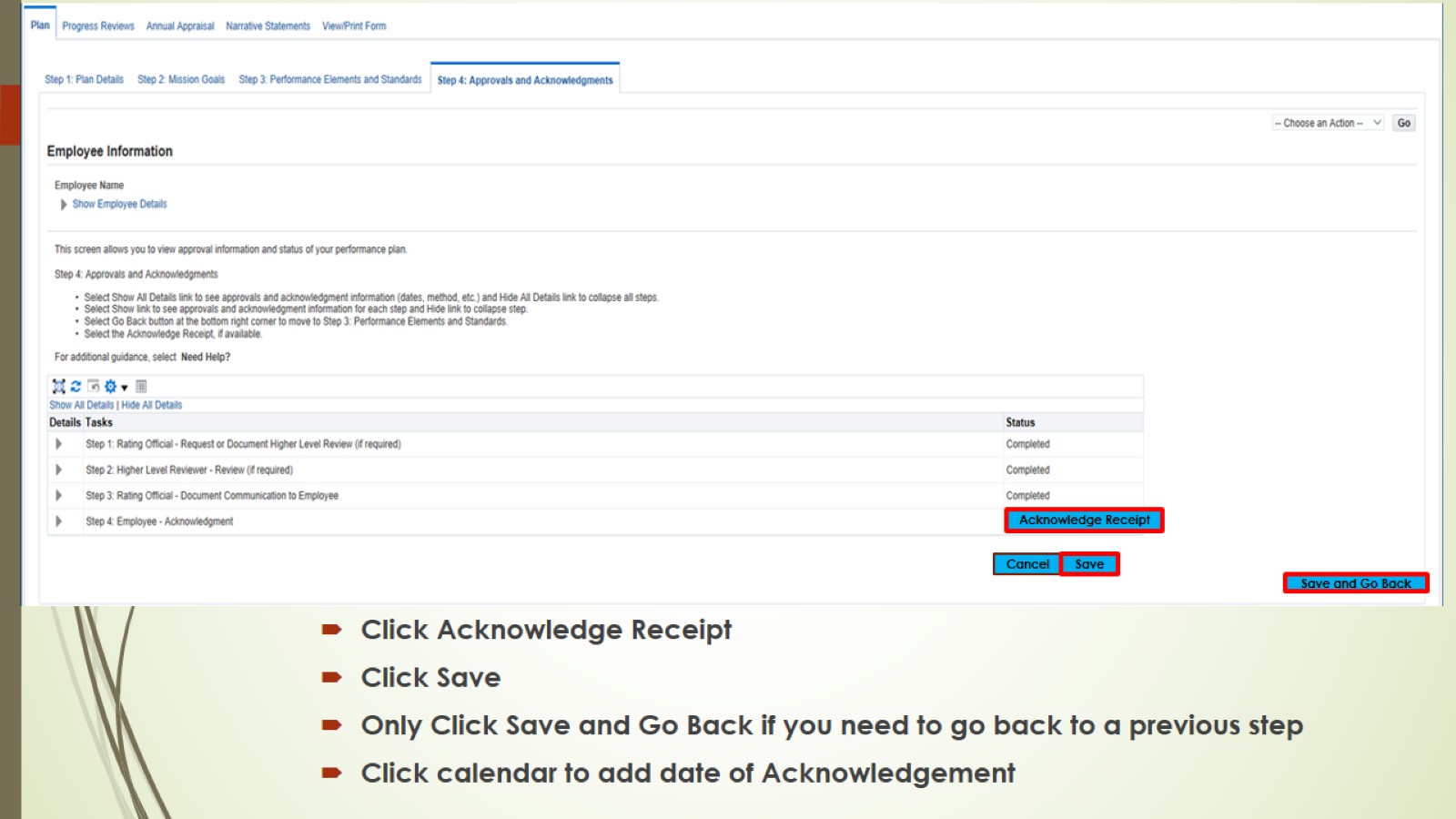 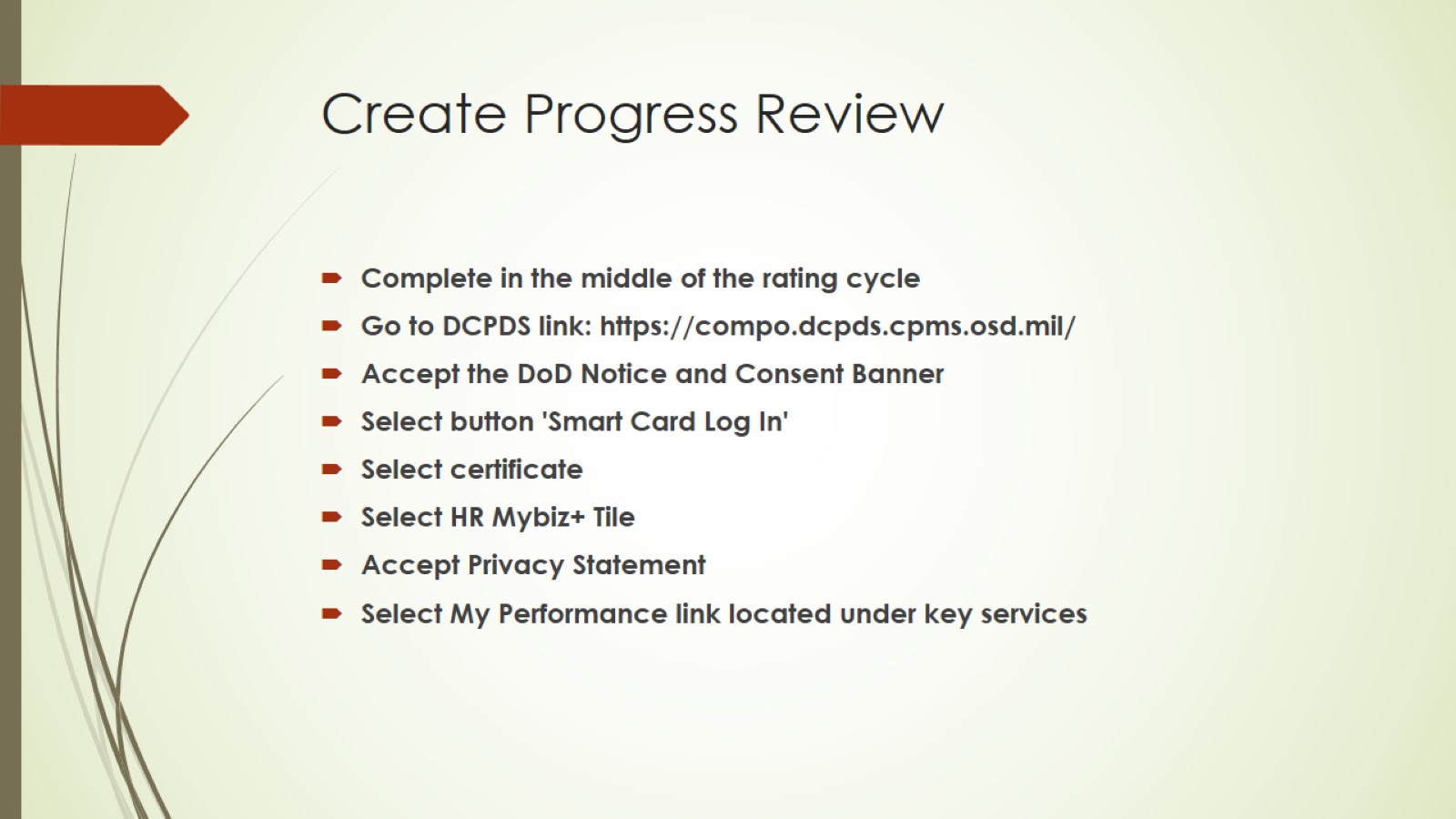 Create Progress Review
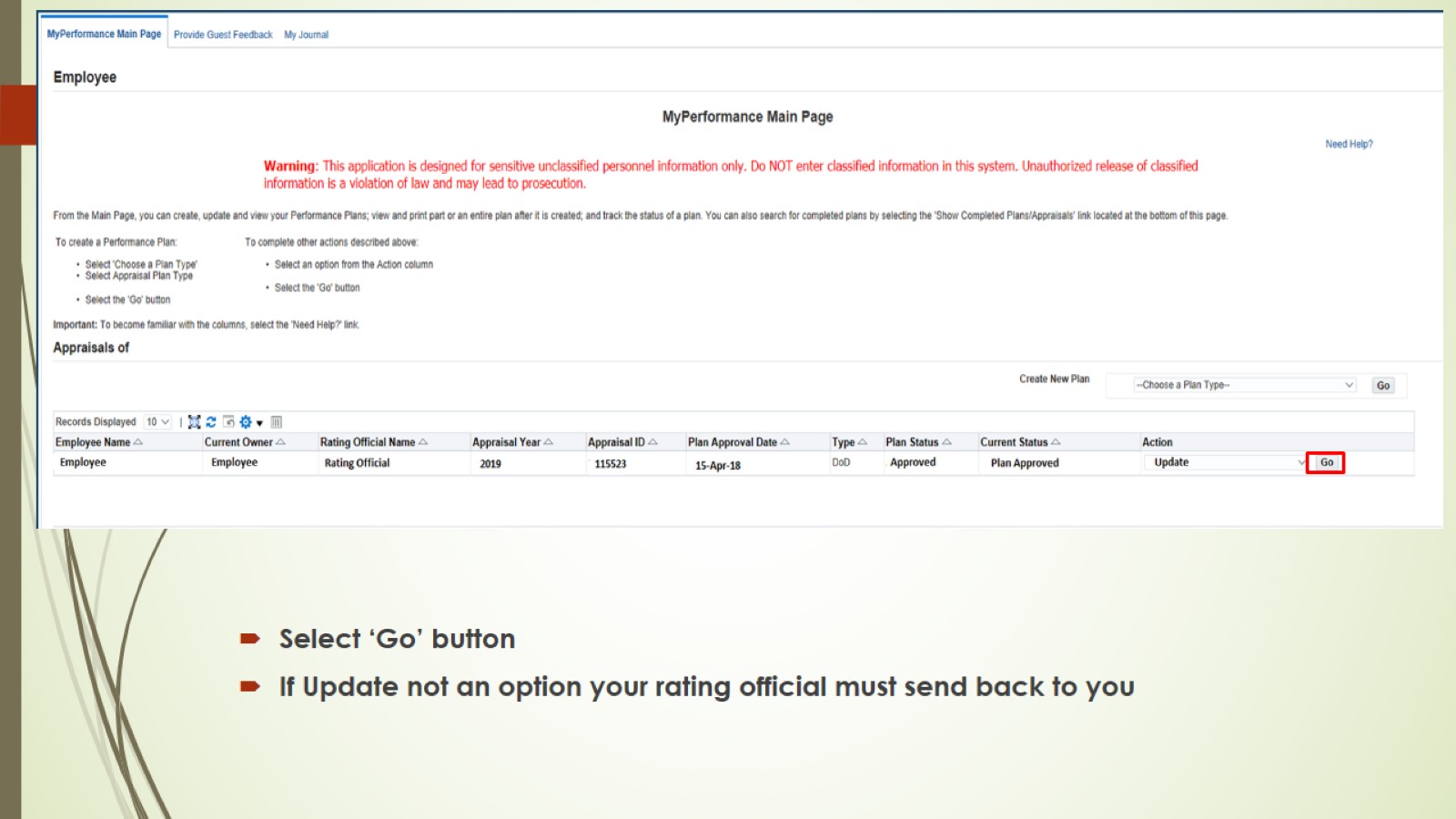 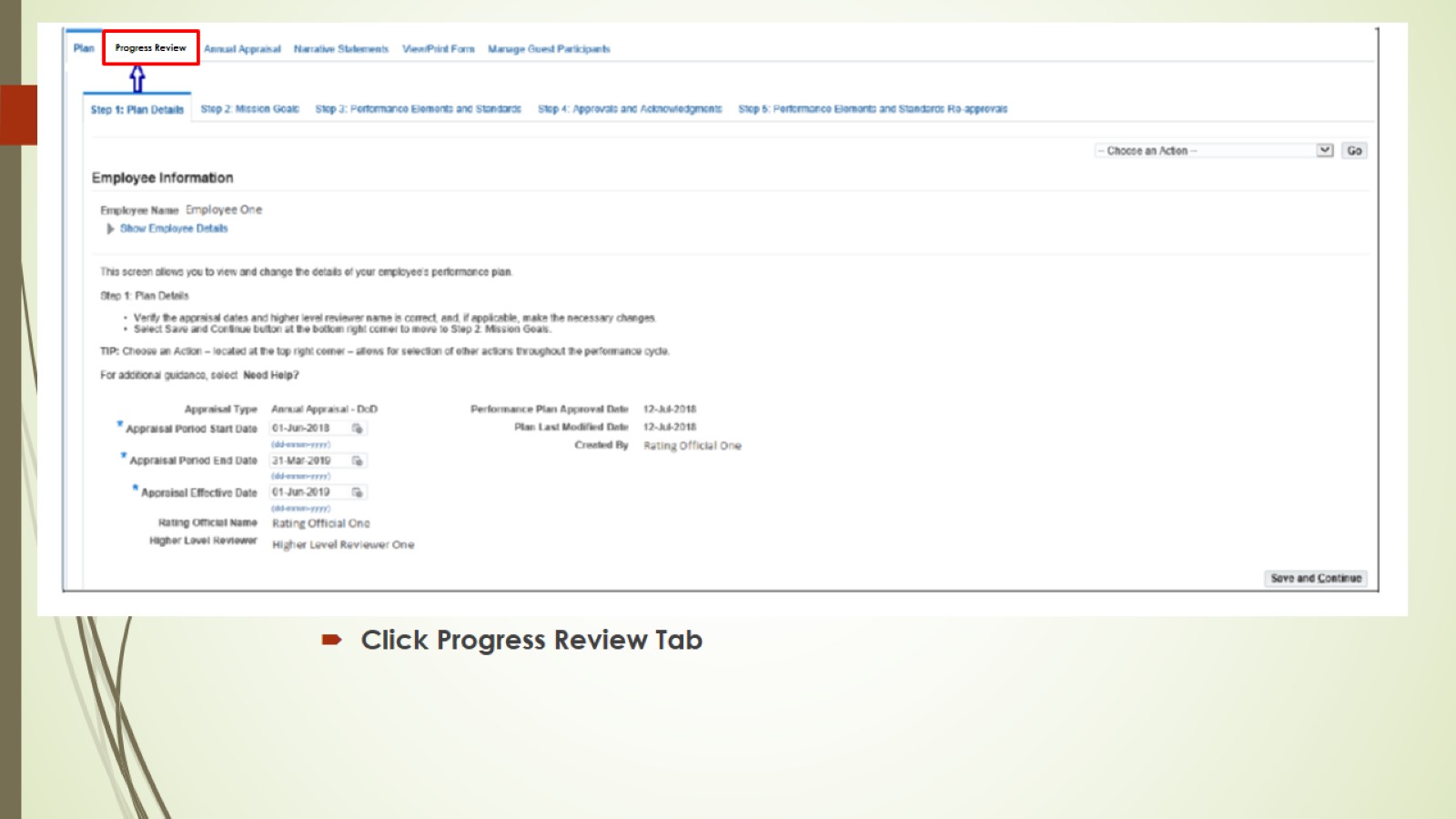 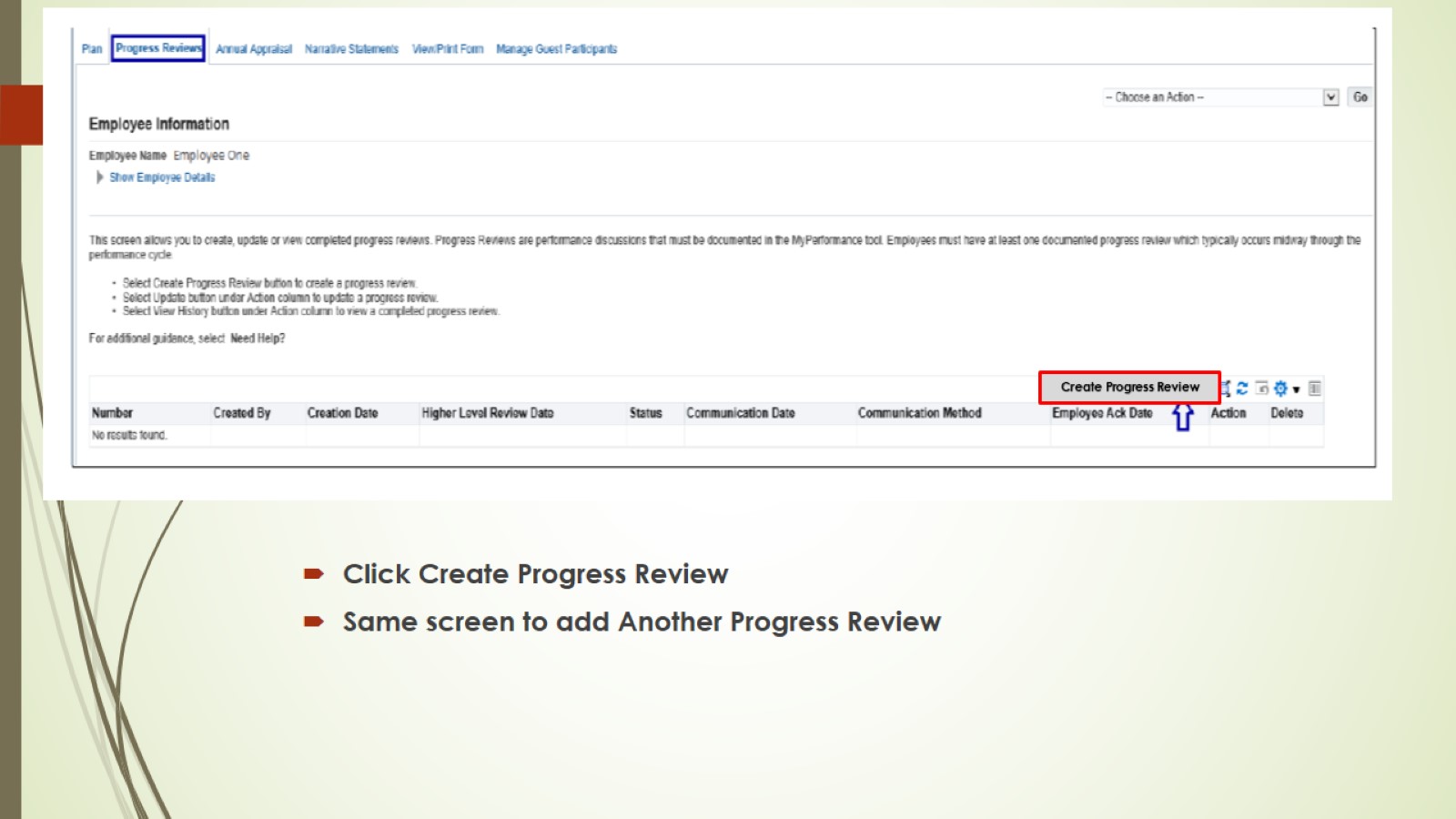 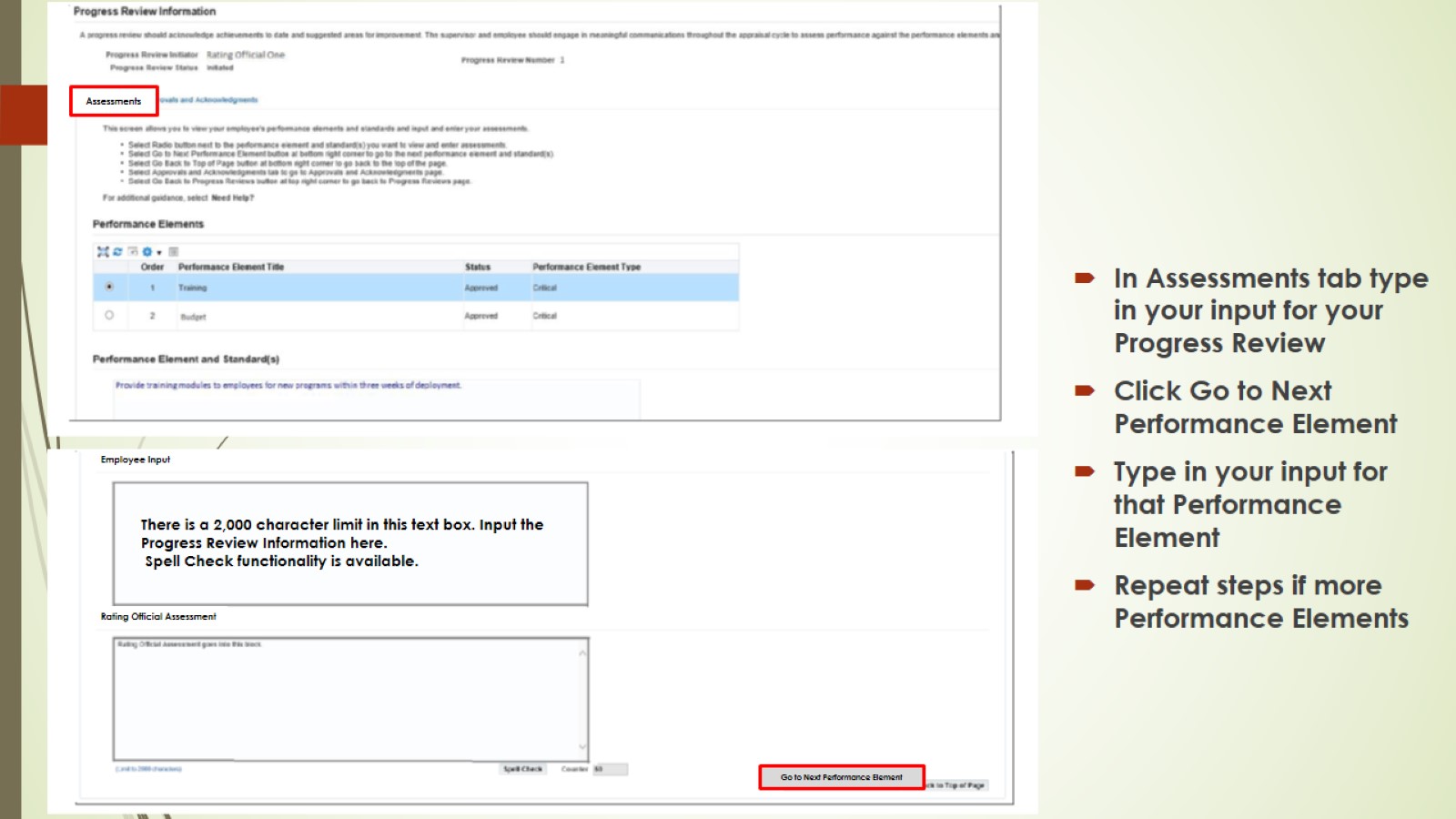 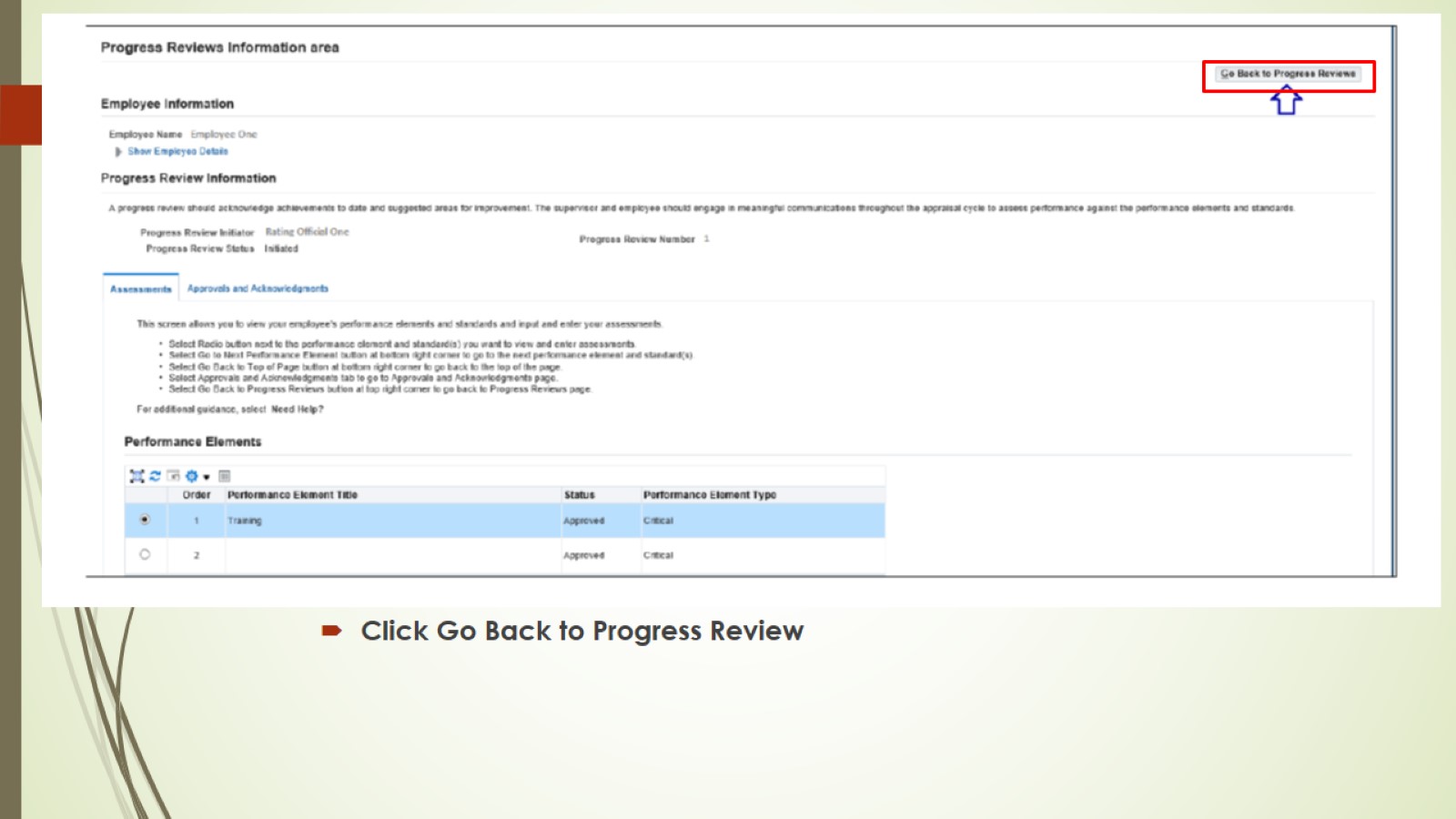 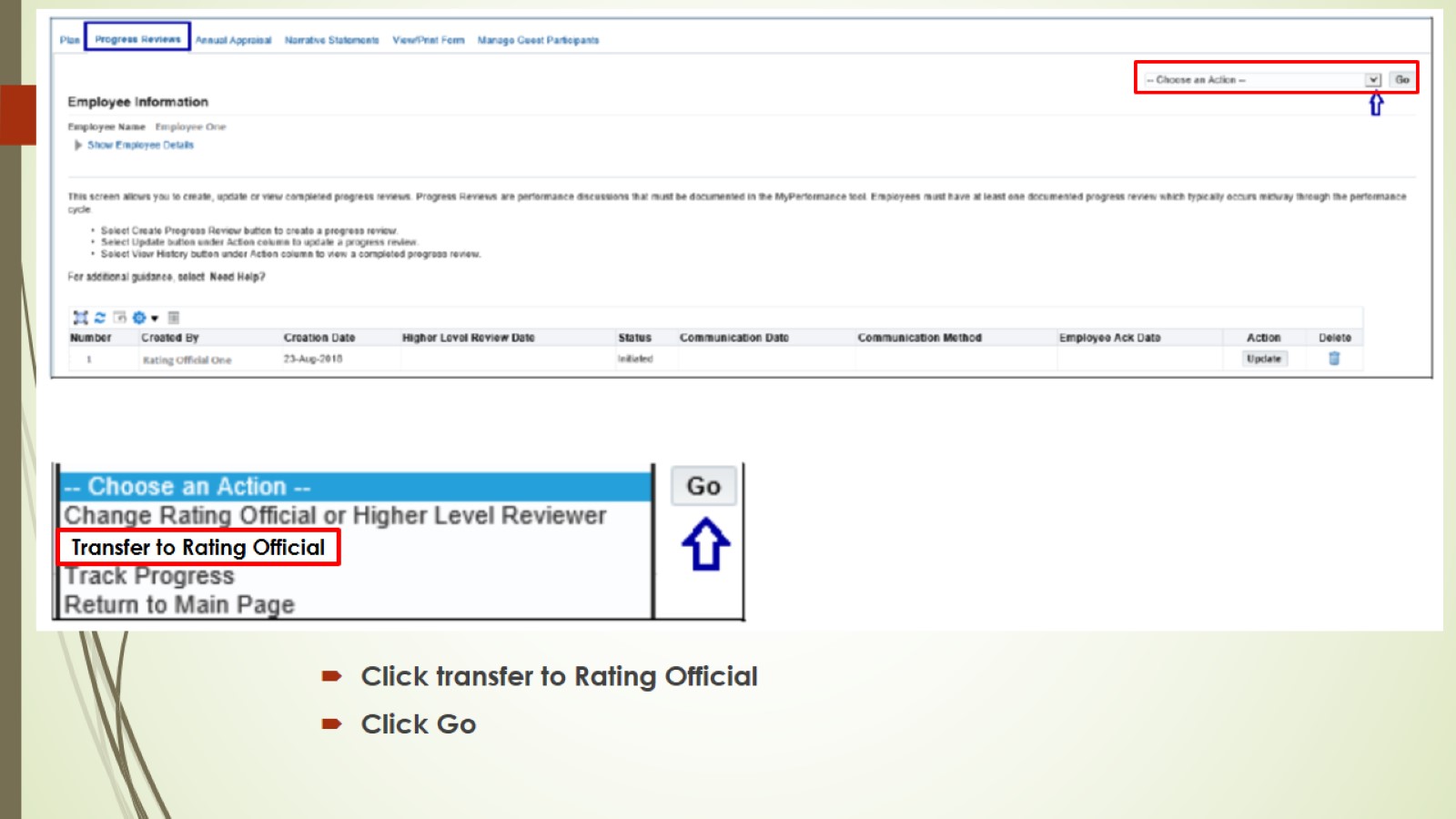 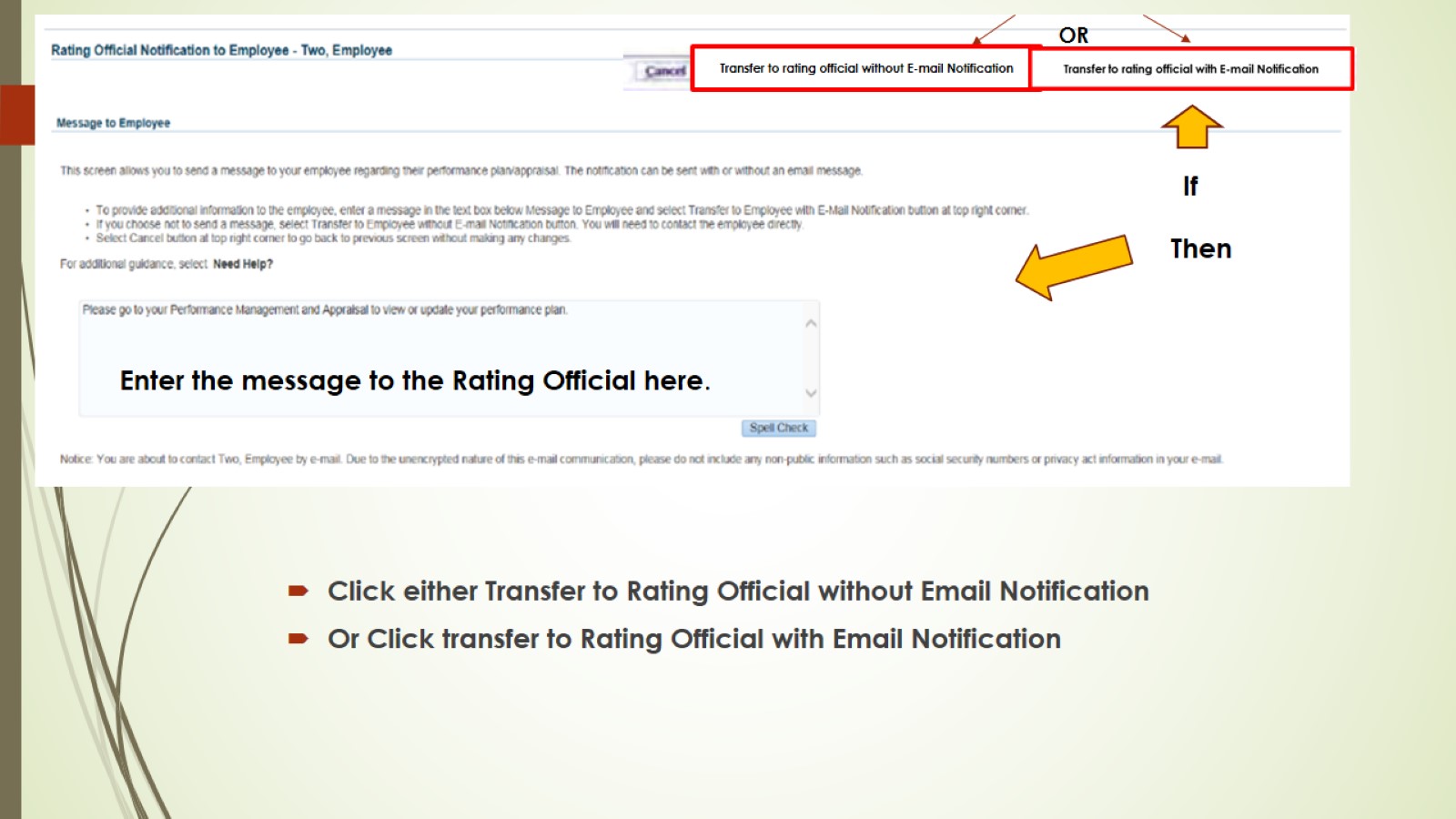 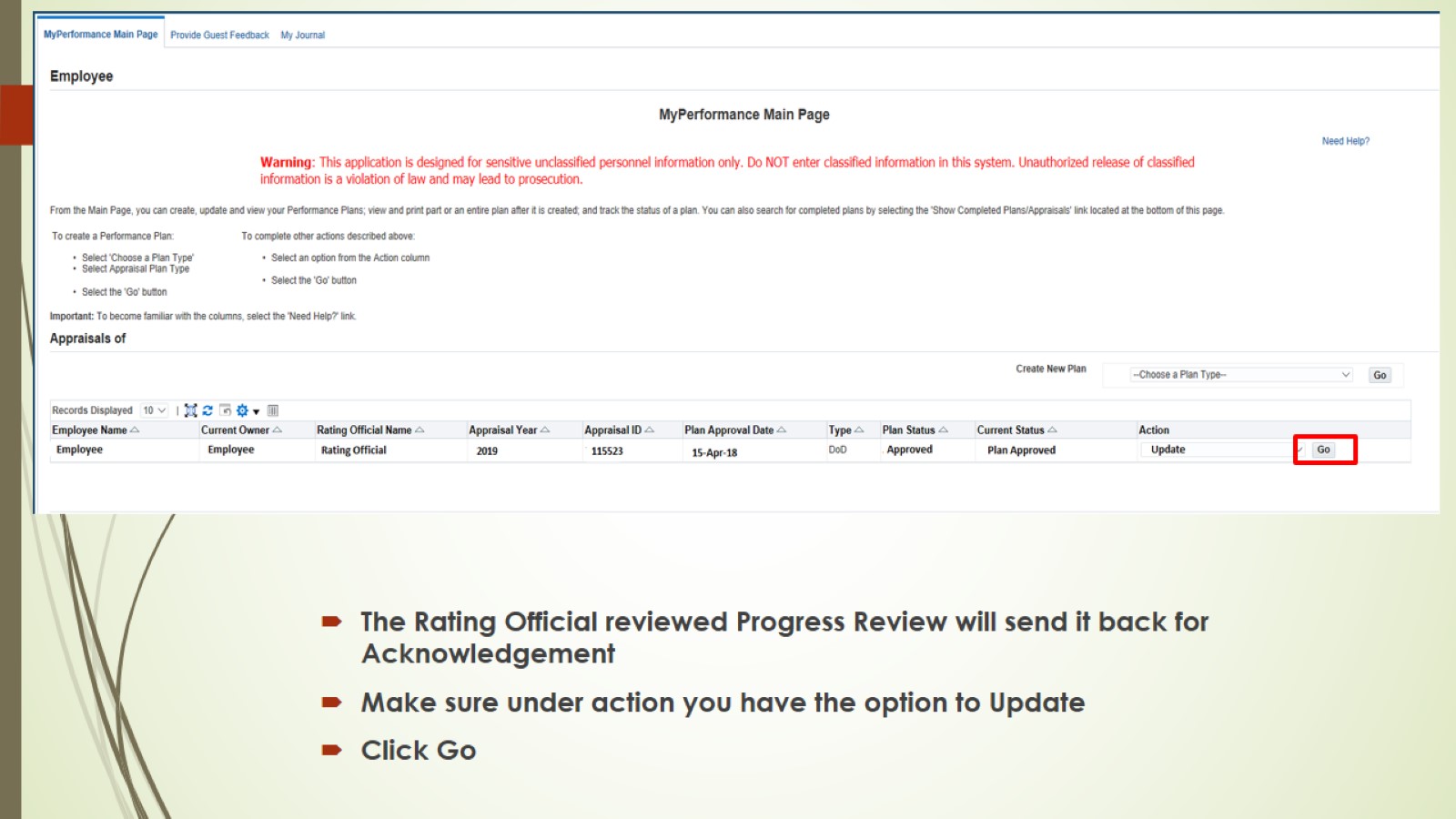 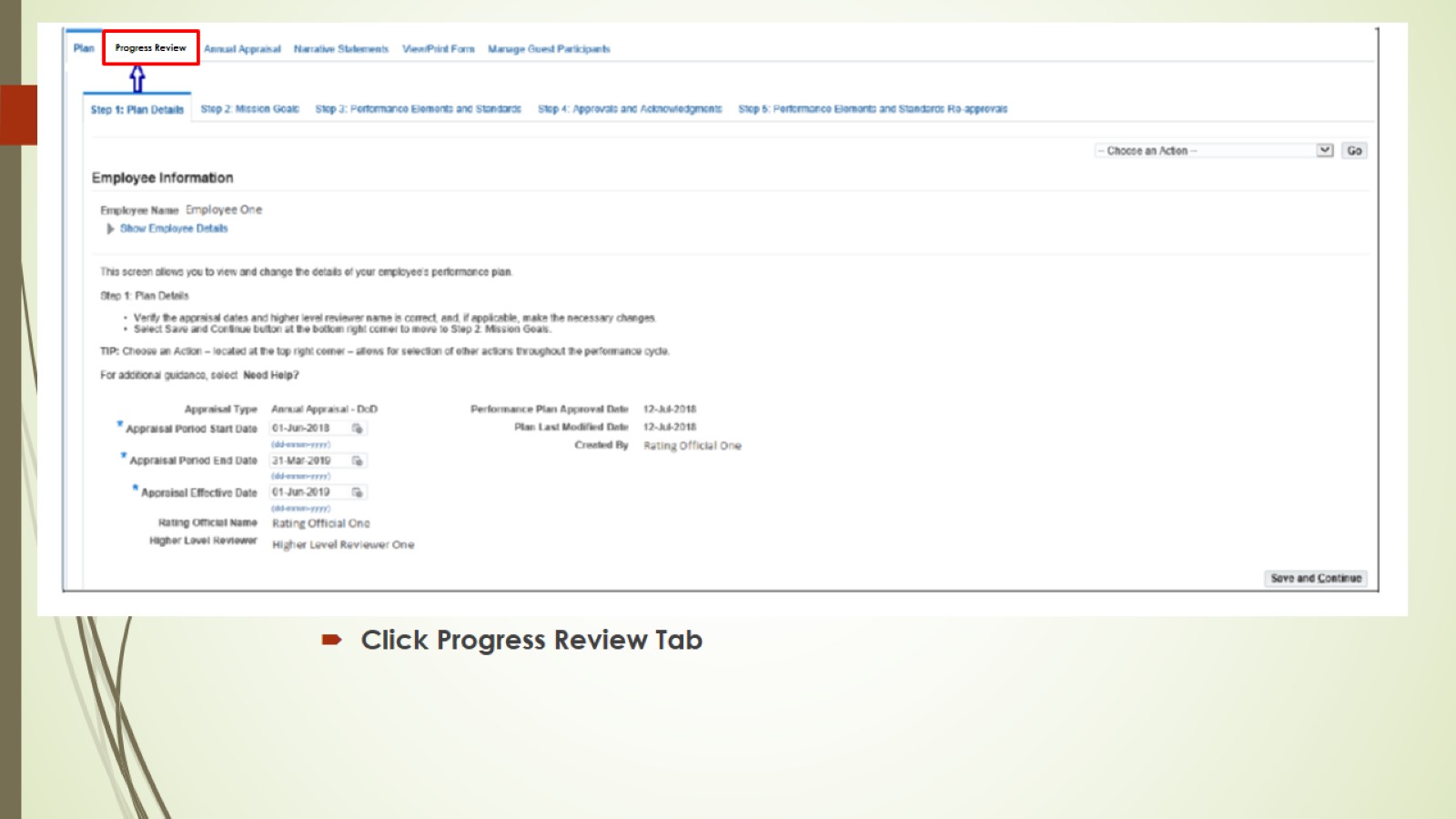 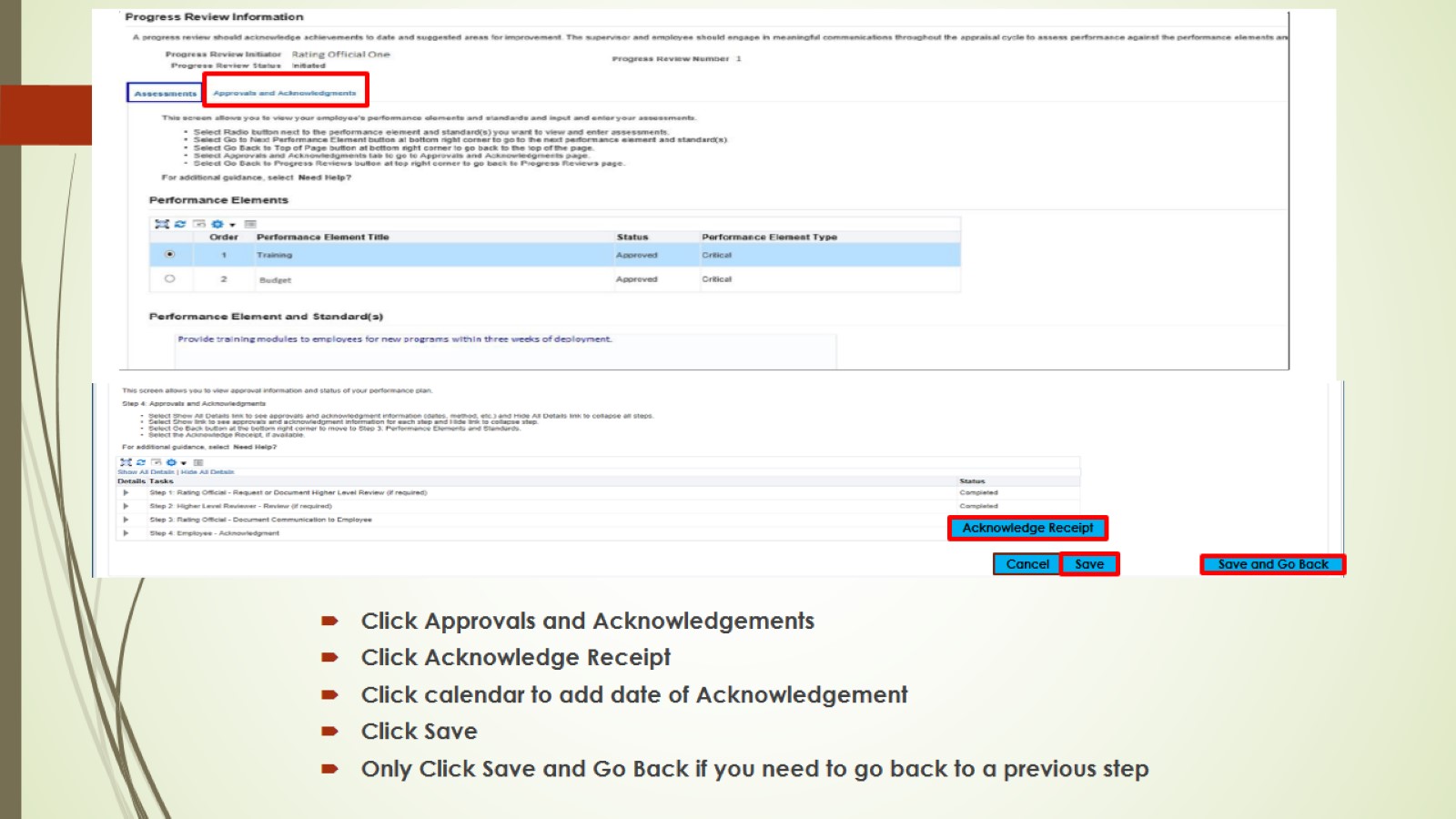 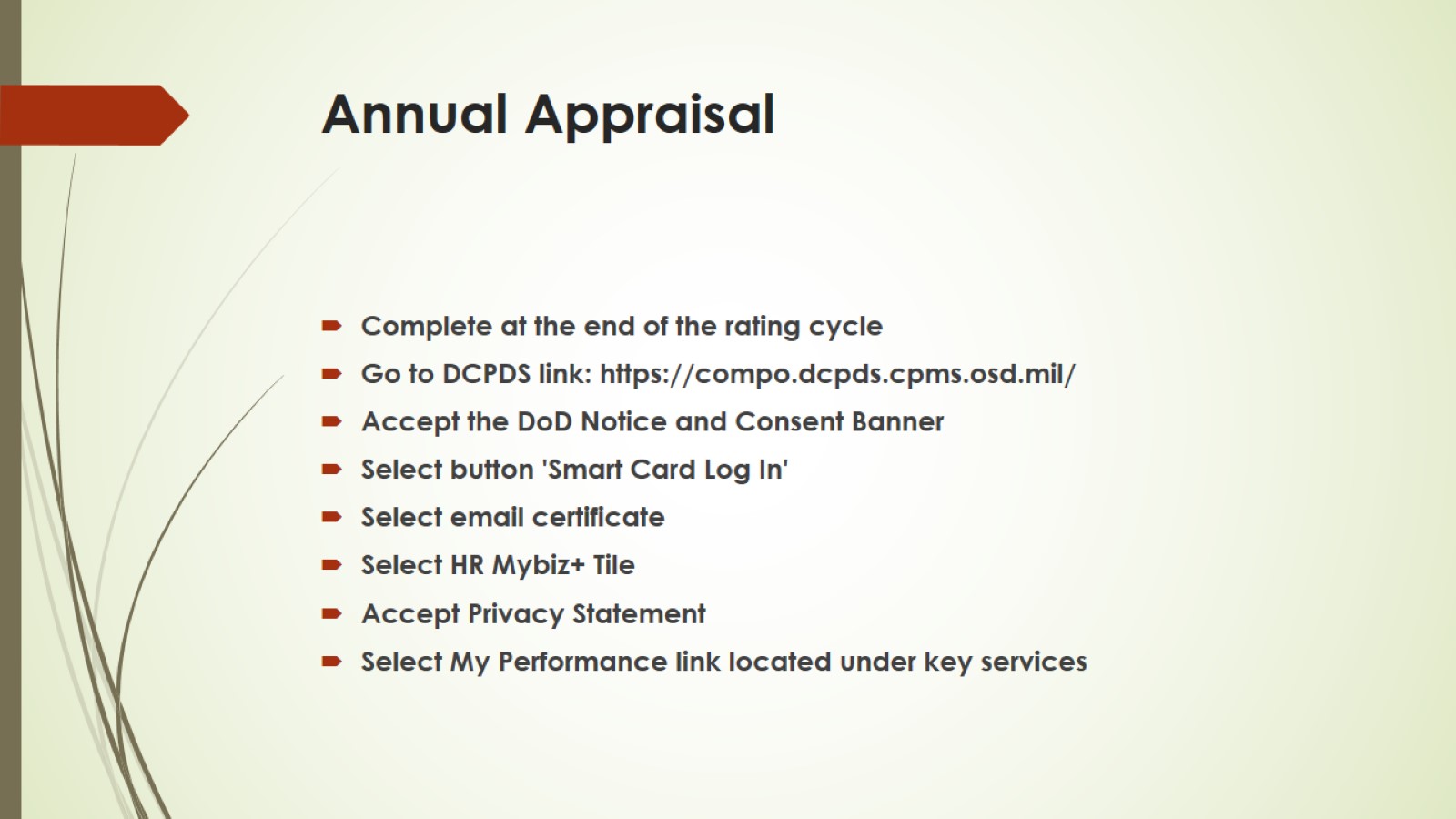 Annual Appraisal
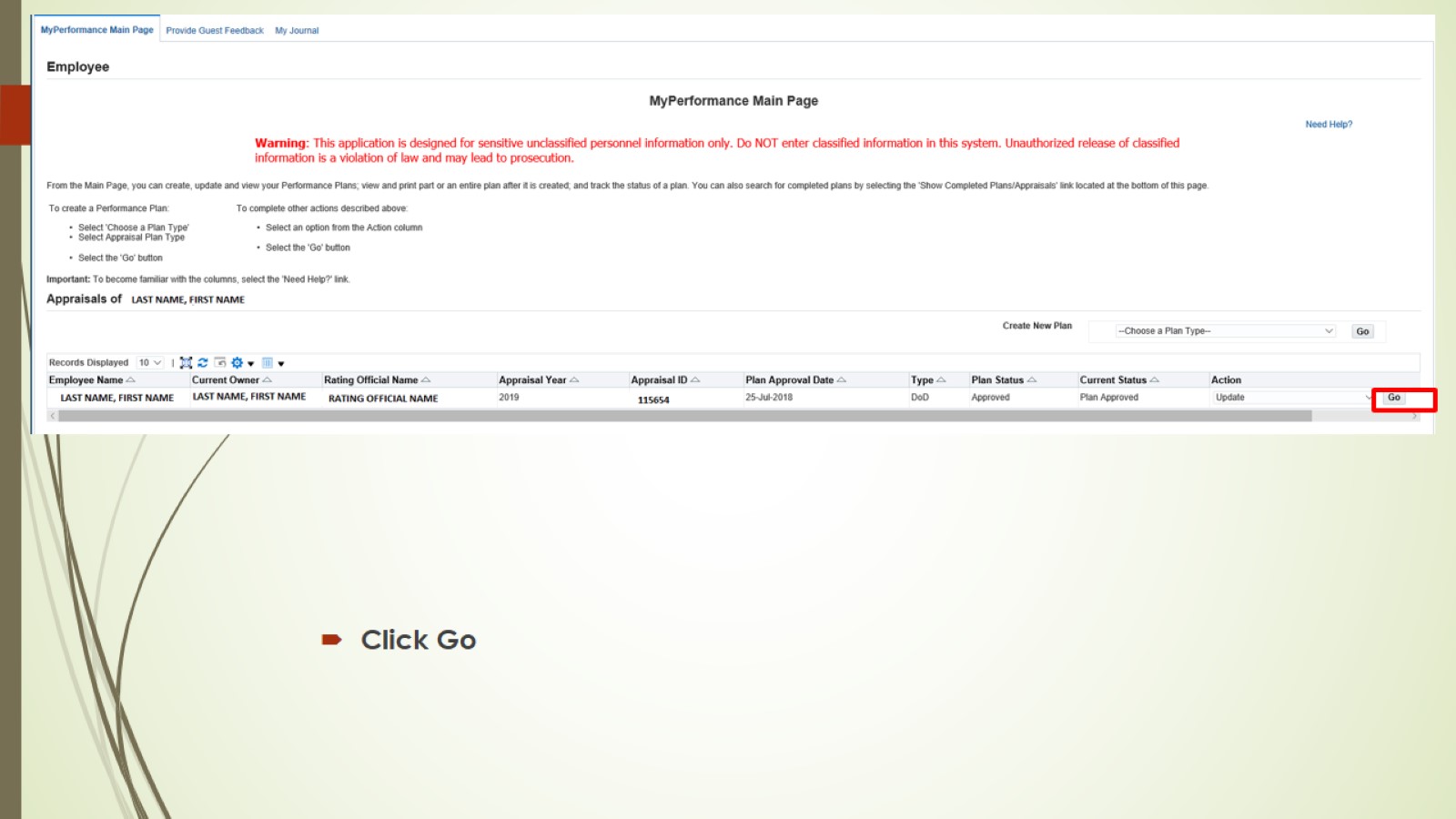 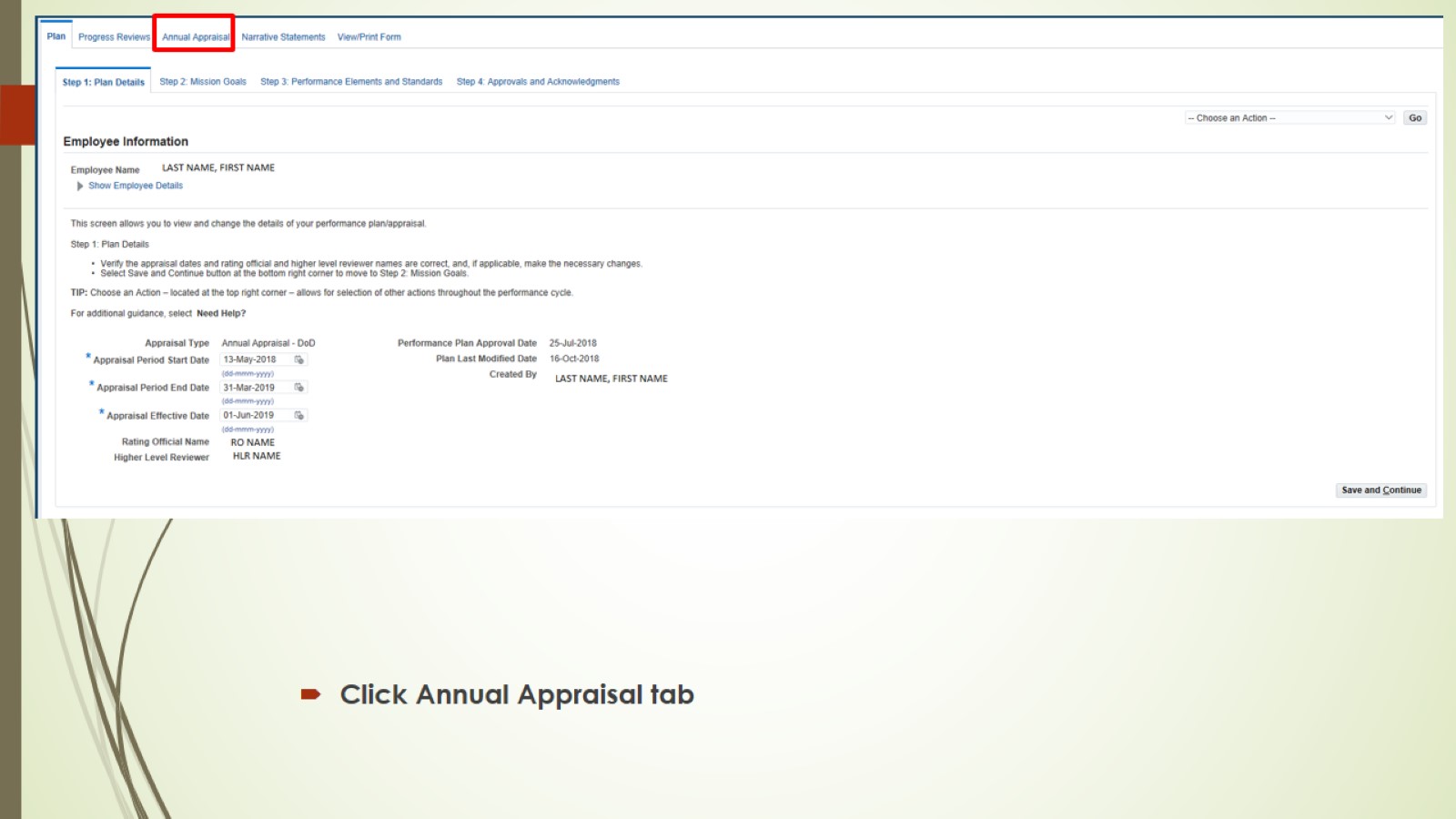 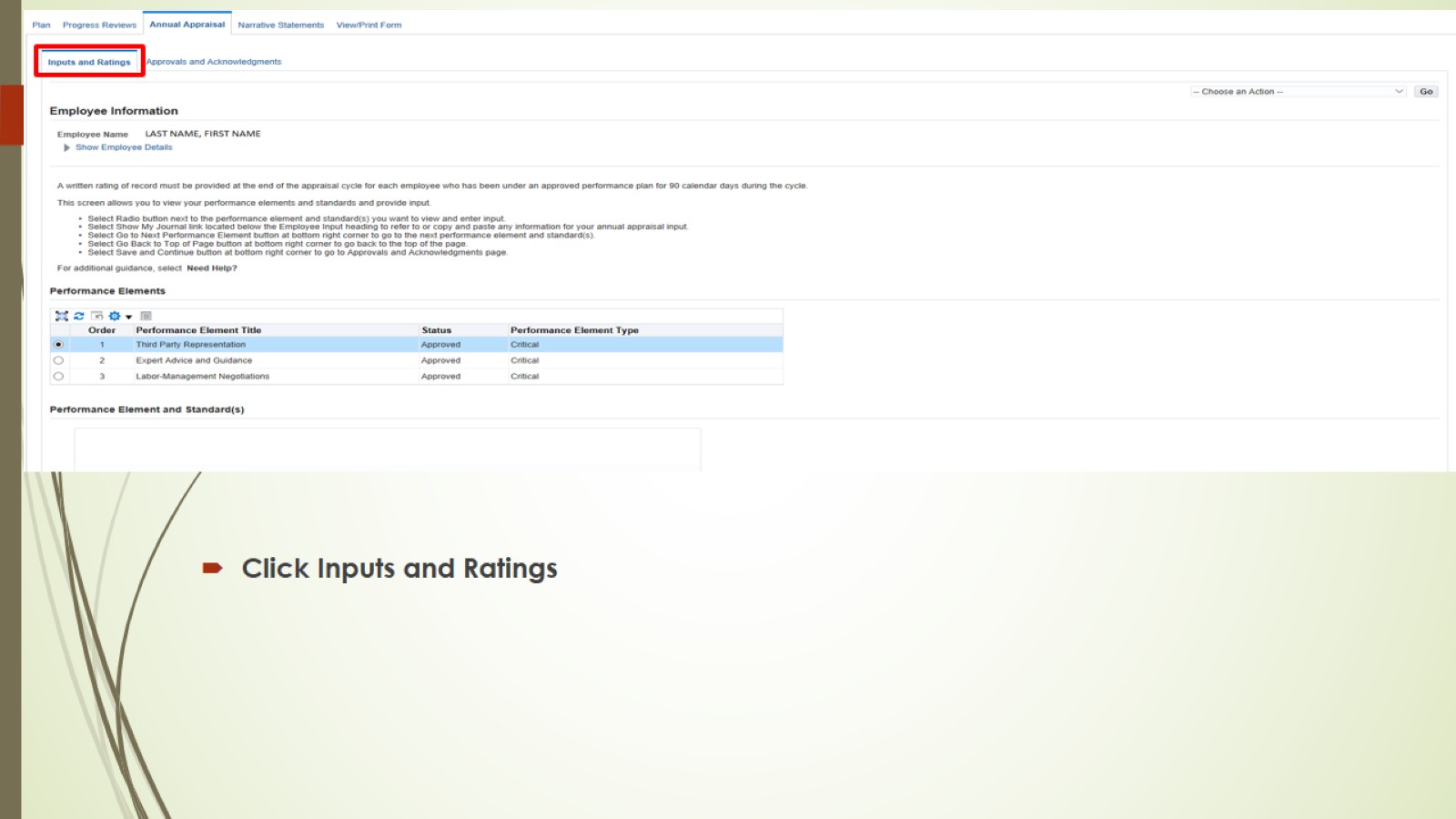 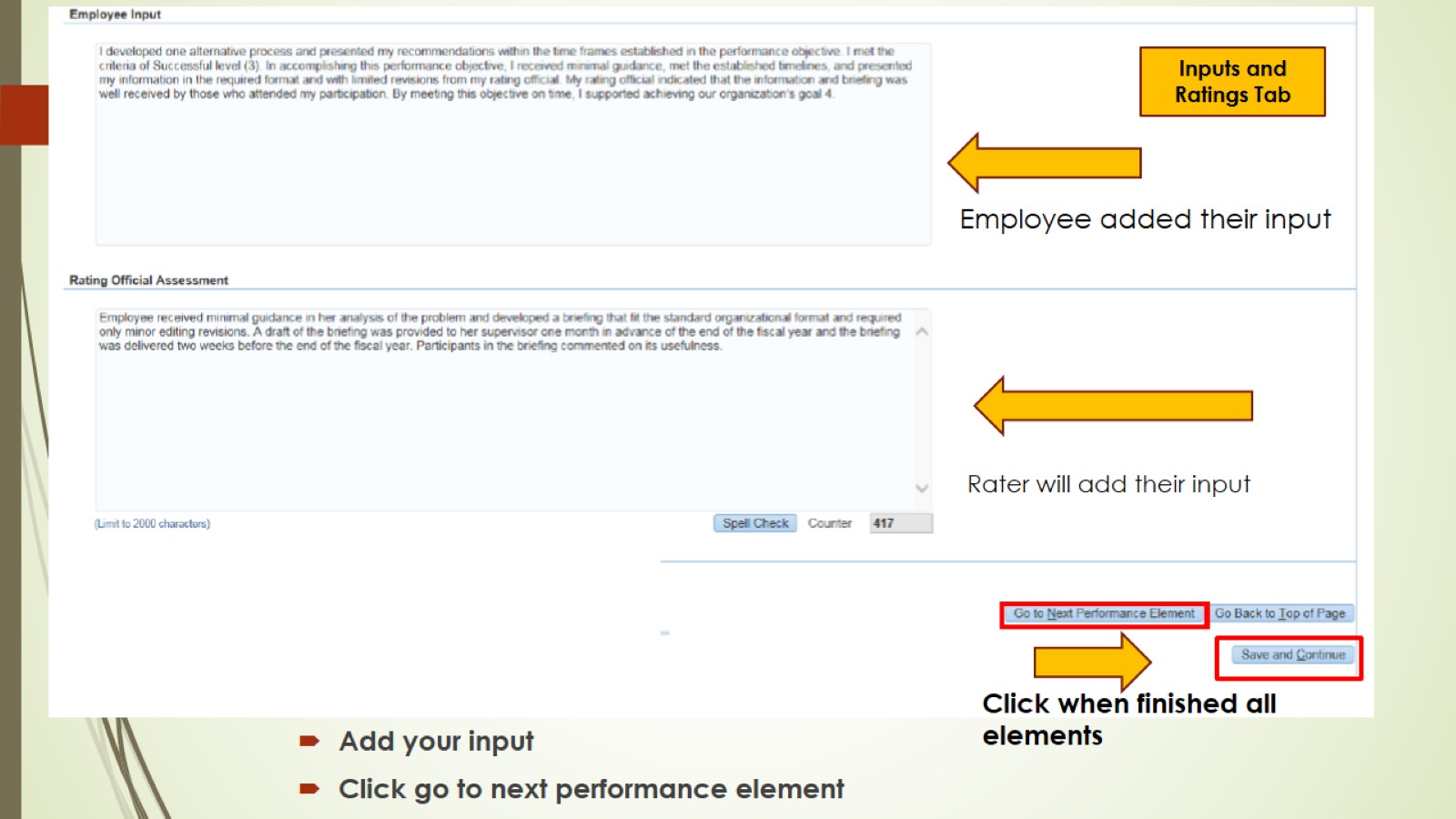 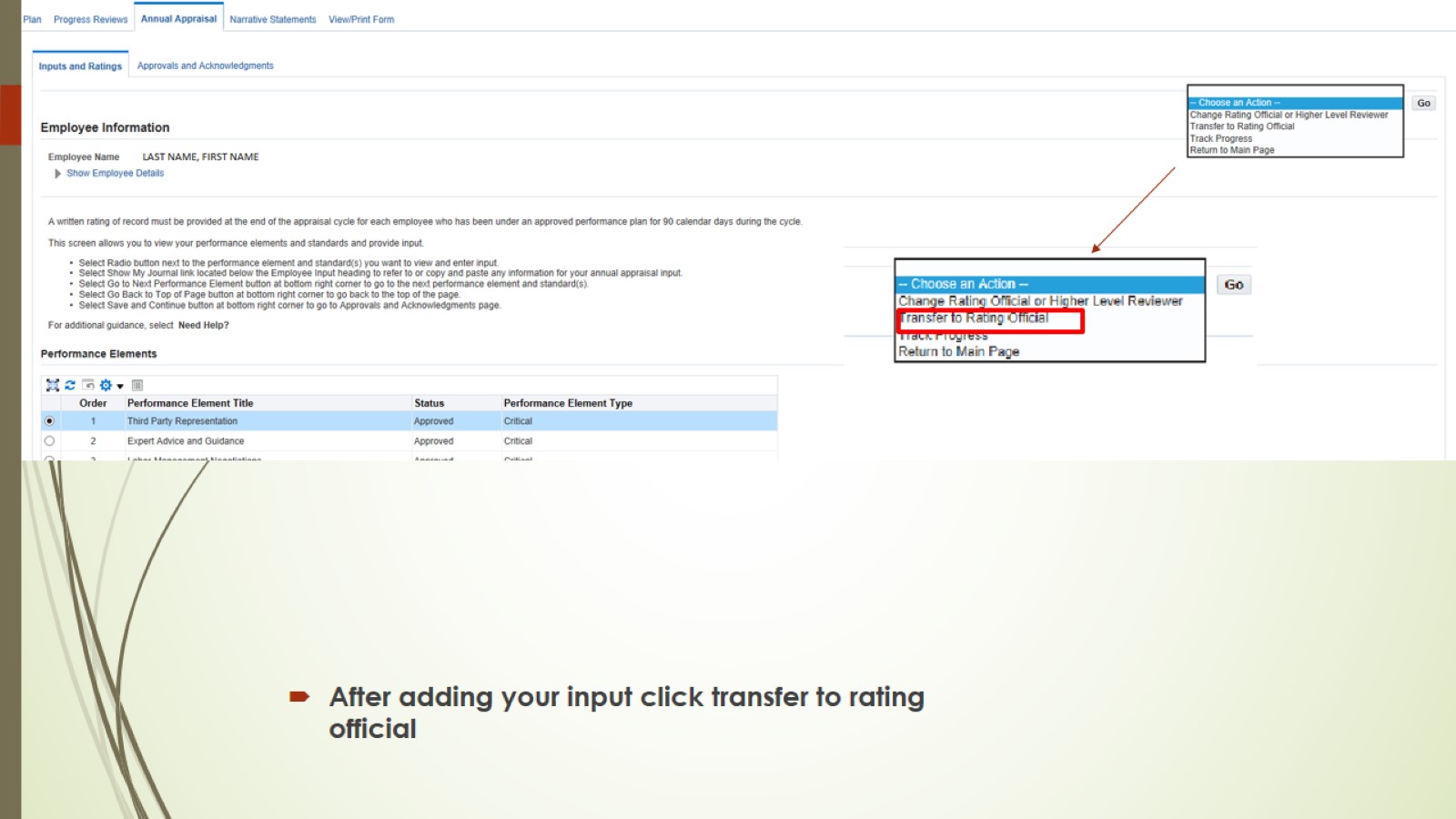 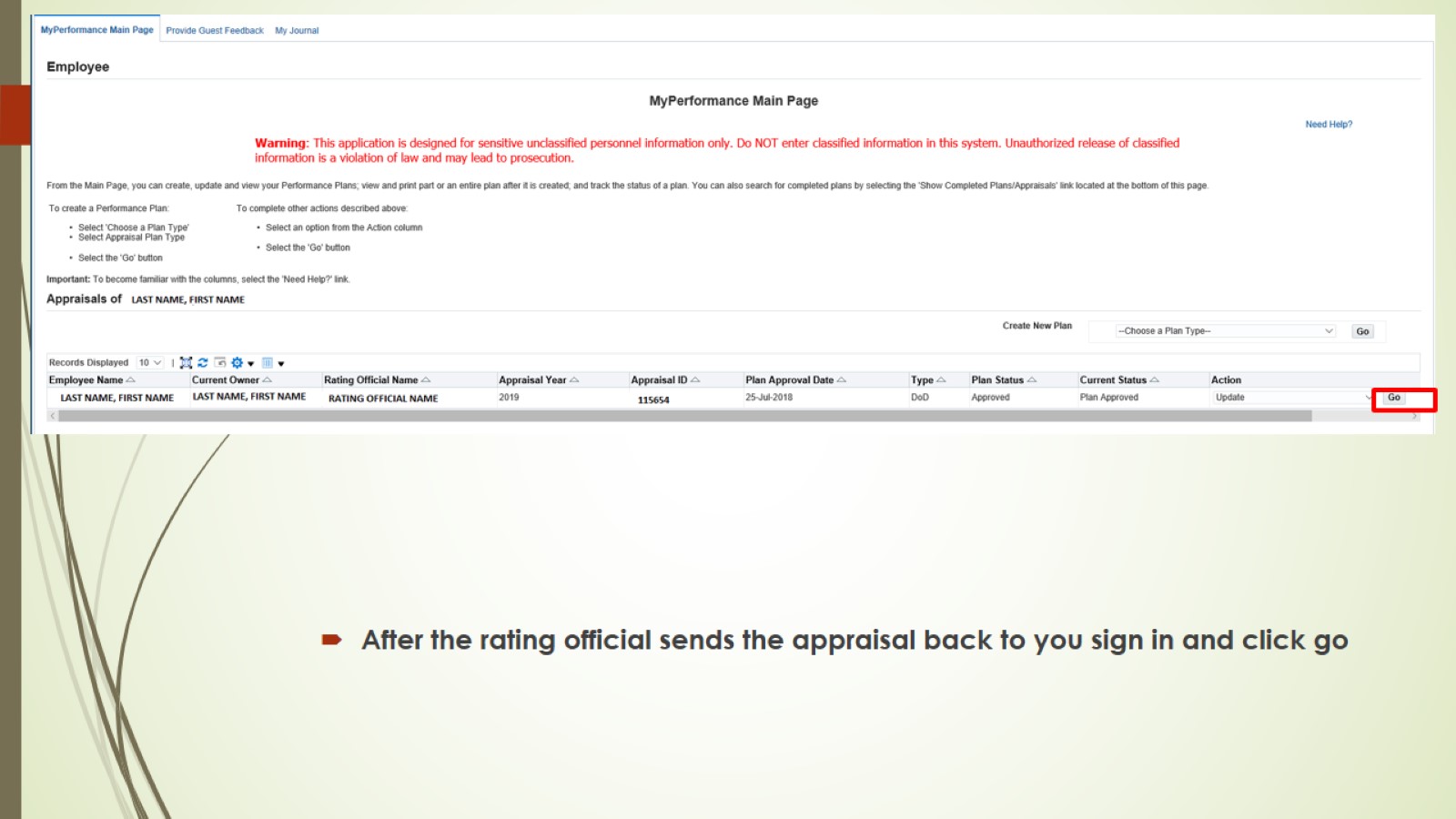 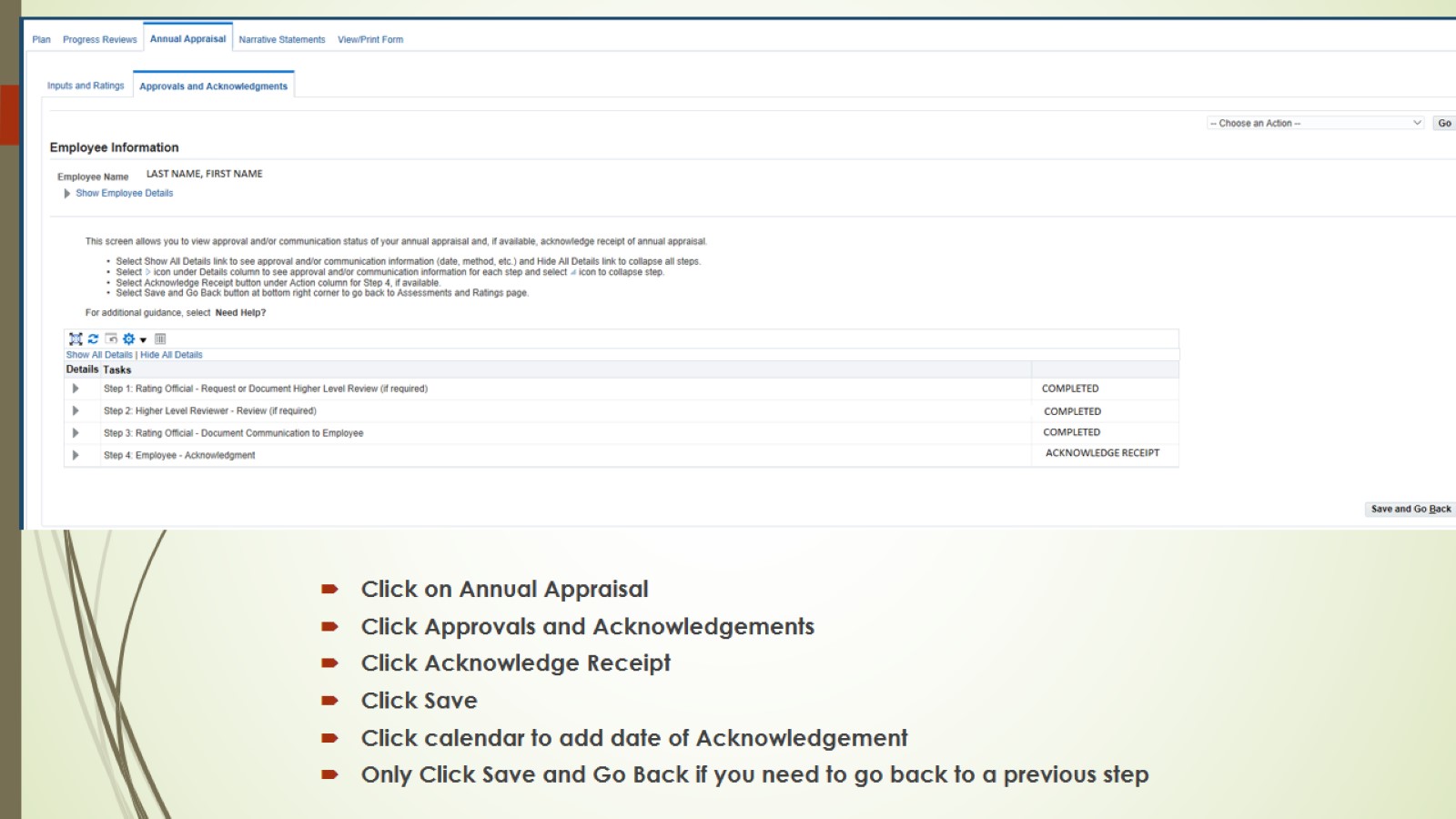 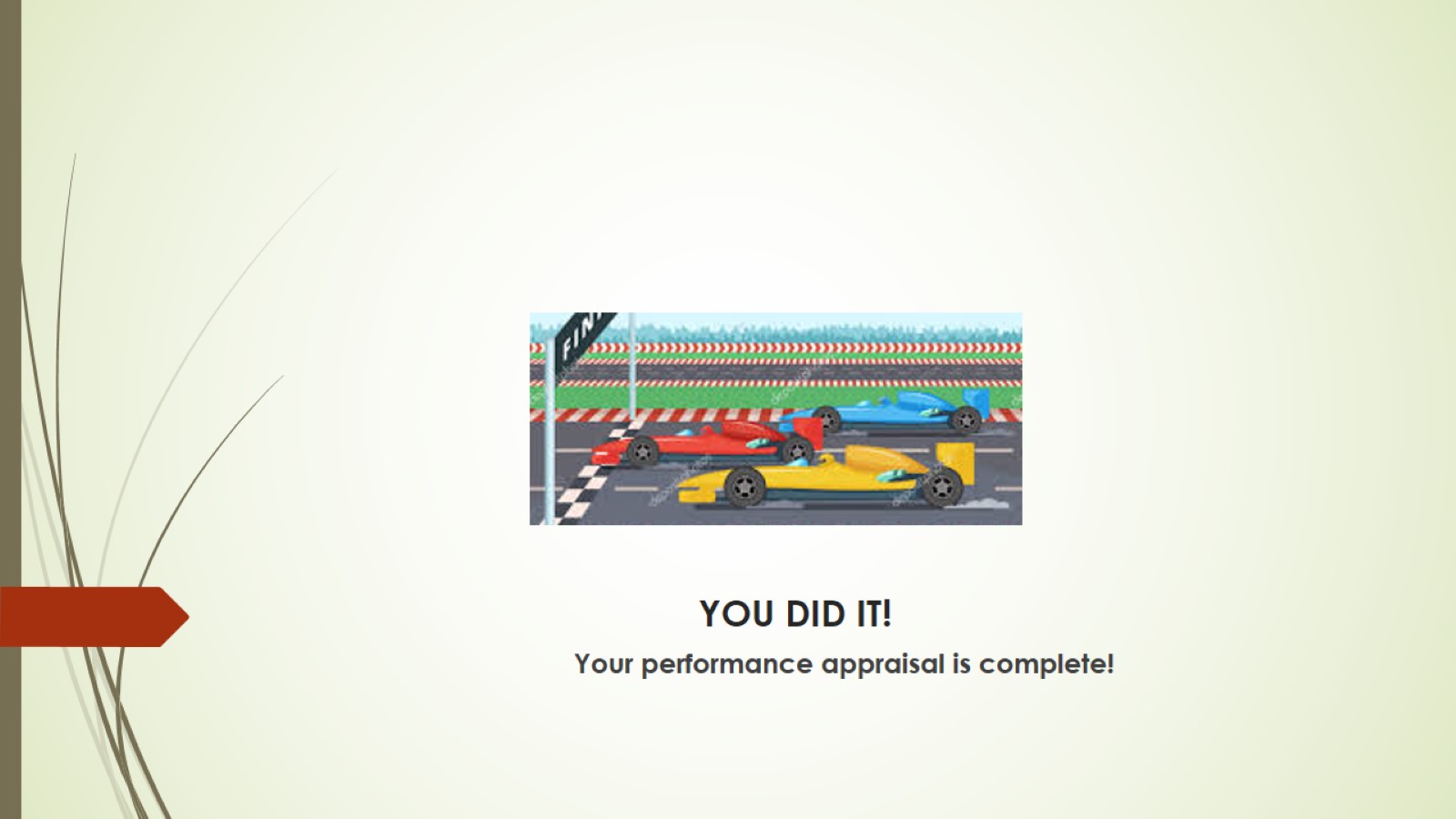 YOU DID IT!
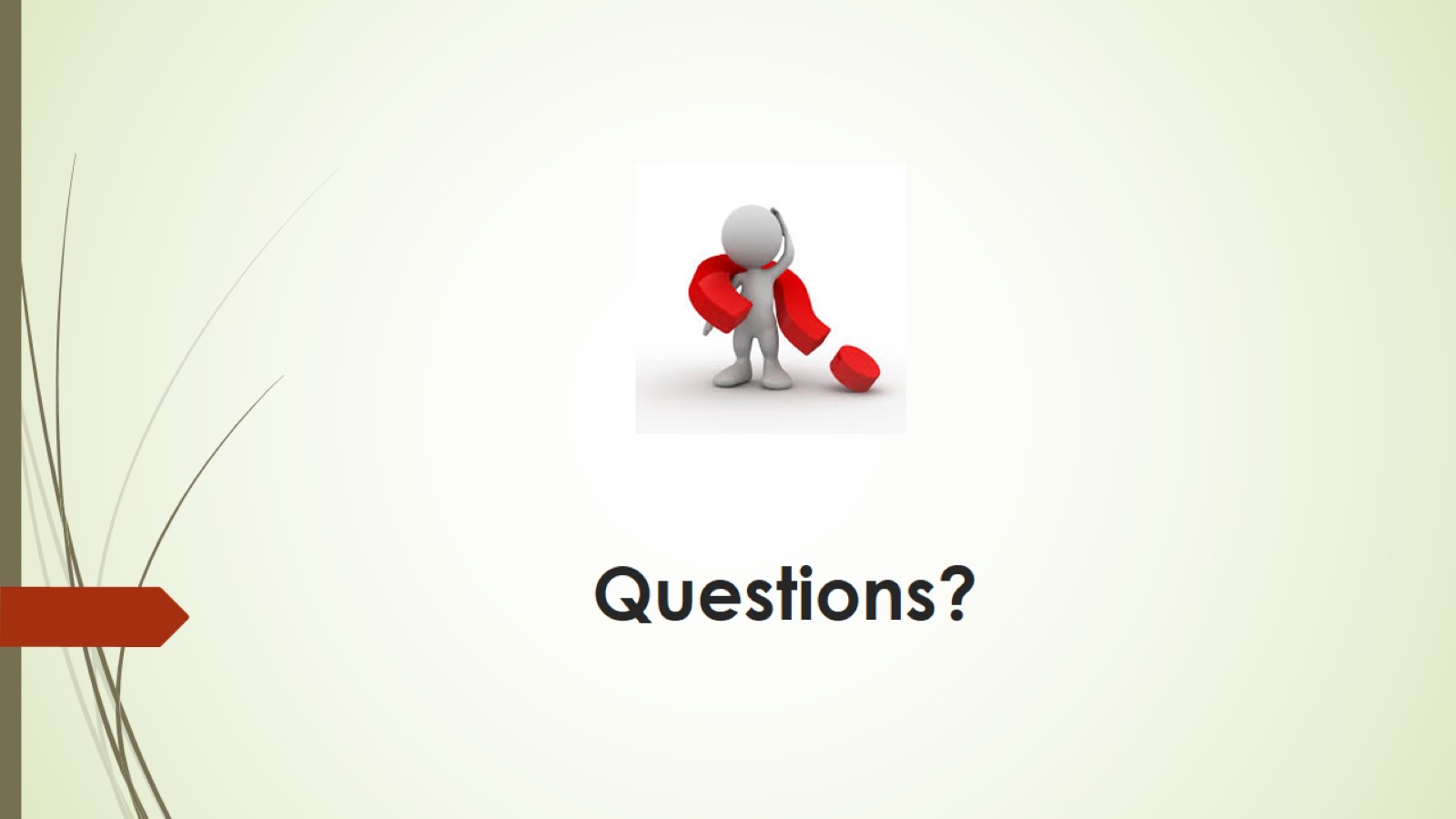 Questions?